Kruhoústí (Cyclostomata)
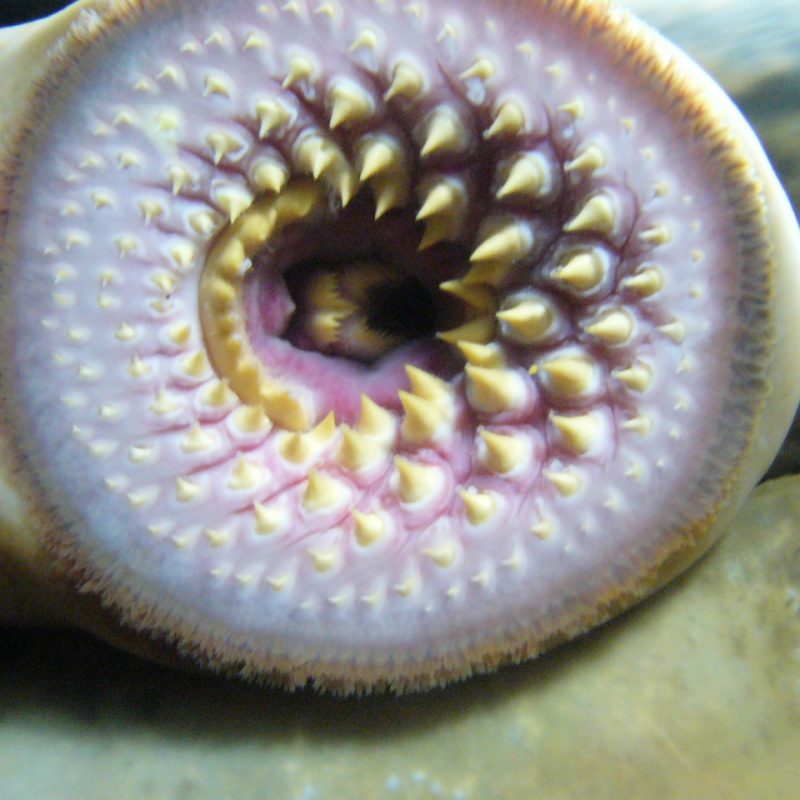 vodní obratlovci s jednoduchou tělní organizací – bez čelistí a bez párových končetin
protáhlý tvar těla
nepárový ploutevní lem (pohyb)
živí se filtrací nasávané vody nebo paraziticky (dravě)
chorda zachovaná
tzv. pololebka – mozek shora kryt pouze vazivovou blánou
cévní soustava - uzavřená 
žilné (venózní) srdce: žilní splav, předsíň, komora, srdeční násadec
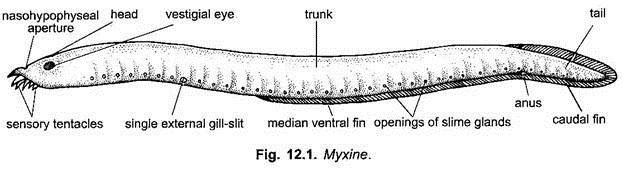 Petromyzontida (mihule)
vývoj nepřímý
larva (minoha) se živí filtrováním detritu (cca 4 roky)
v dospělosti nepřijímají potravu nebo jsou parazité
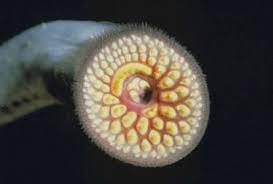 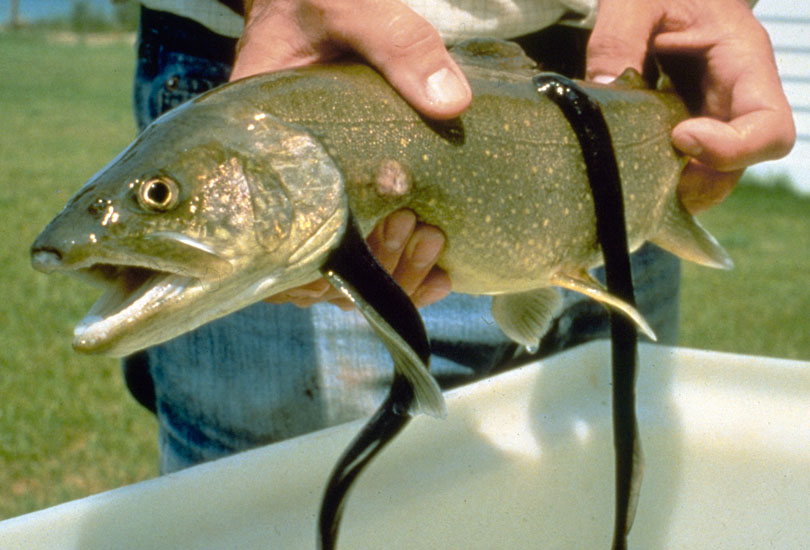 mihule potoční (Lampetra planeri)
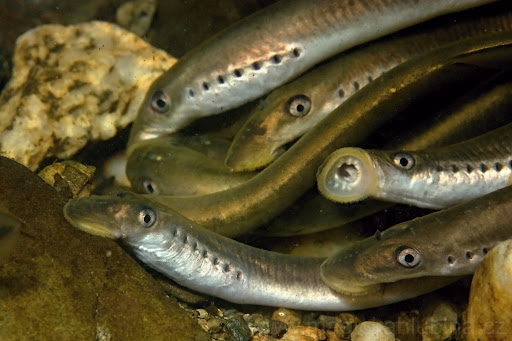 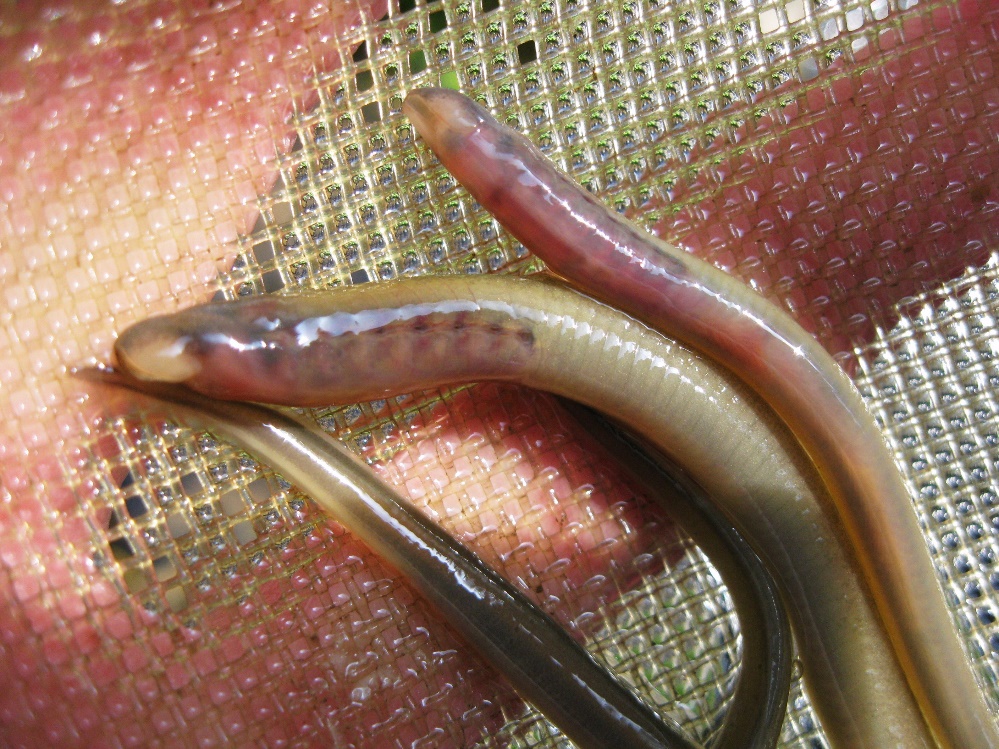 potoky a menší řeky s dostatečnou vrstvou detritu
neznečištěné
ČS - VU
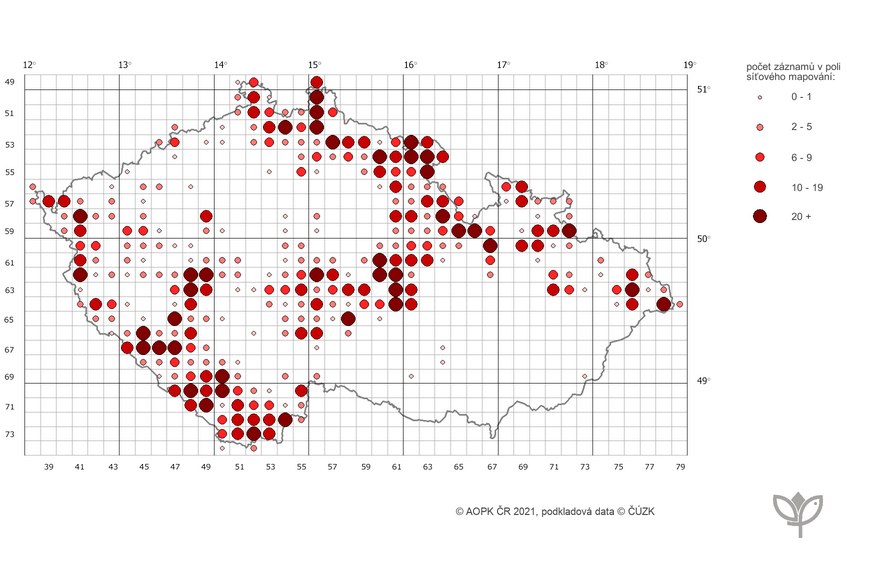 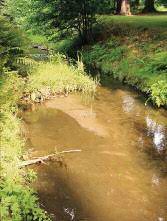 Třída Actinopterygii (ryby)
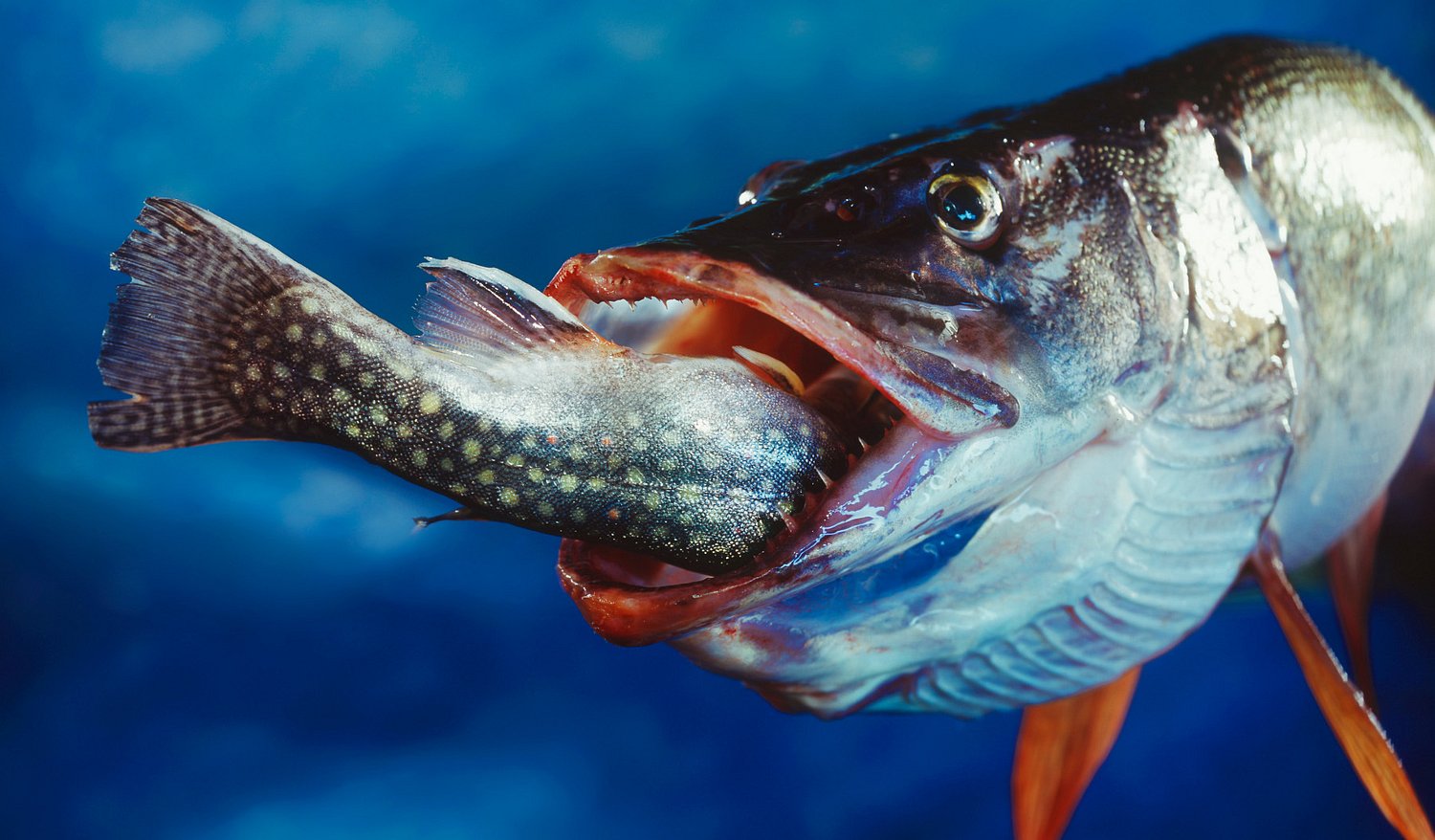 nejpočetnější třída  (34 000 druhů)
původně sladkovodní
hlava + trup + ploutve
šupiny kostěného původu
kostra kostěná (jeseteři chrupavčitá)
nediferencované obratle
lebka z velkého počtu kostí
mozek – dominuje střední mozek, mozeček
venózní srdce
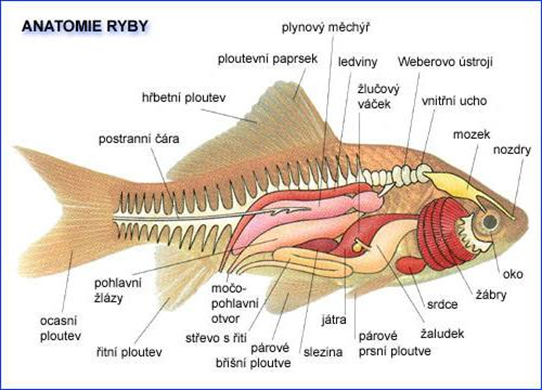 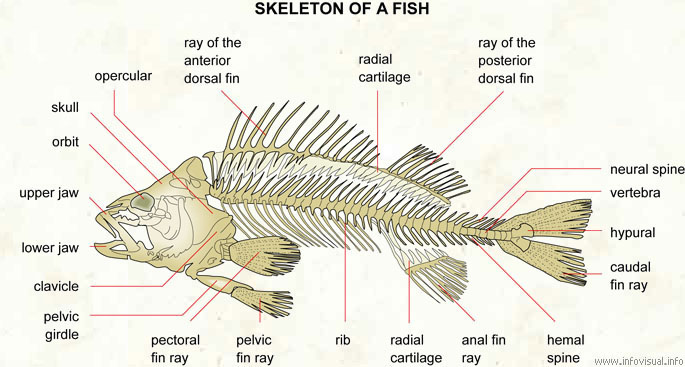 Integument (tělní pokryv)
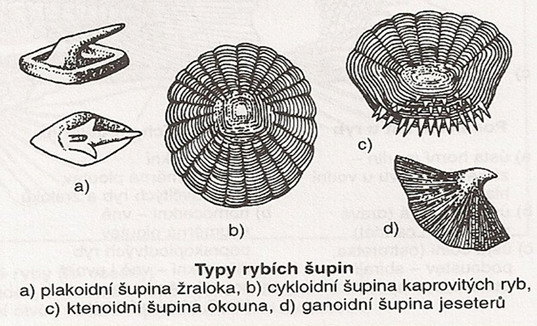 mnohovrstevná epidermis
slizové žlázy
ochrana
snížení tření
škára
chromatofory
šupiny kostěného původu
kosmoidní (u vyhynulých)
ganoidní (jeseter)
cykloidní (kapr)
ktenoidní (okoun)
jedové žlázy napojené na kostěné trny
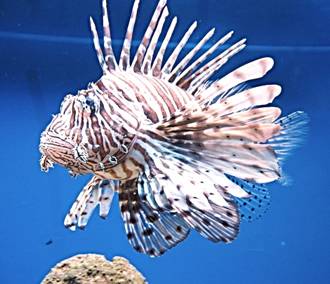 Kostra
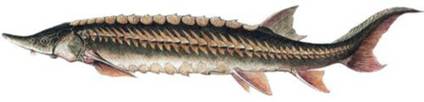 kostěná
většina ryb
chrupavčitá
jeseteři

nediferencované obratle
chorda plně zachována jen výjimečně (dvojdyšní, jeseteři)
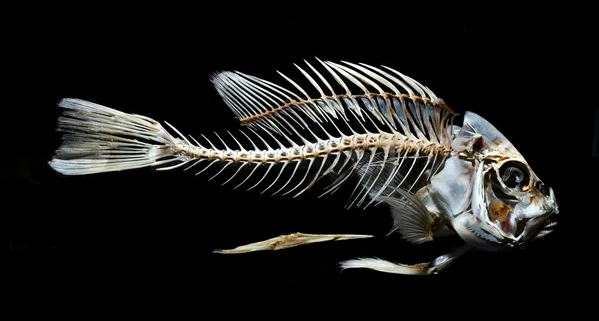 páteř z obratlů, žebra
lebka z velkého počtu kostí, skřele
kostra končetin – pletence ploutví + ploutve
kůstky ve svalech
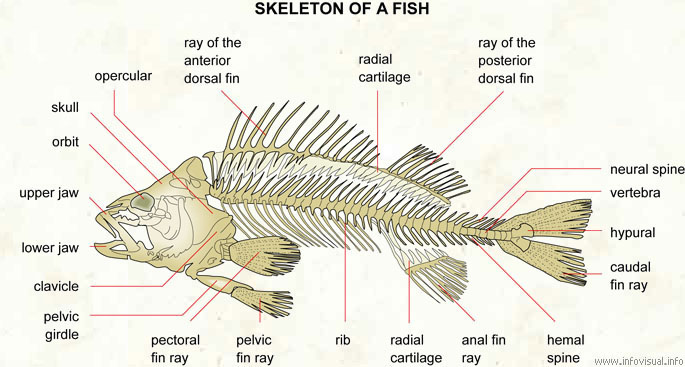 Svalstvo
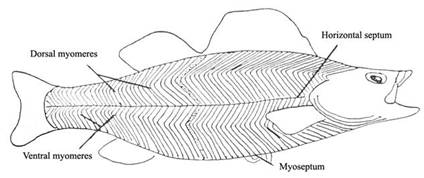 metamerie
dvě řady kuželovitých myomer

osifikace vazivové tkáně
kůstky nespojené s kostrou
elektrické orgány
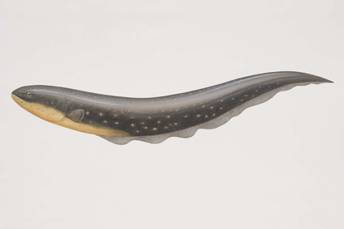 Cévní soustava
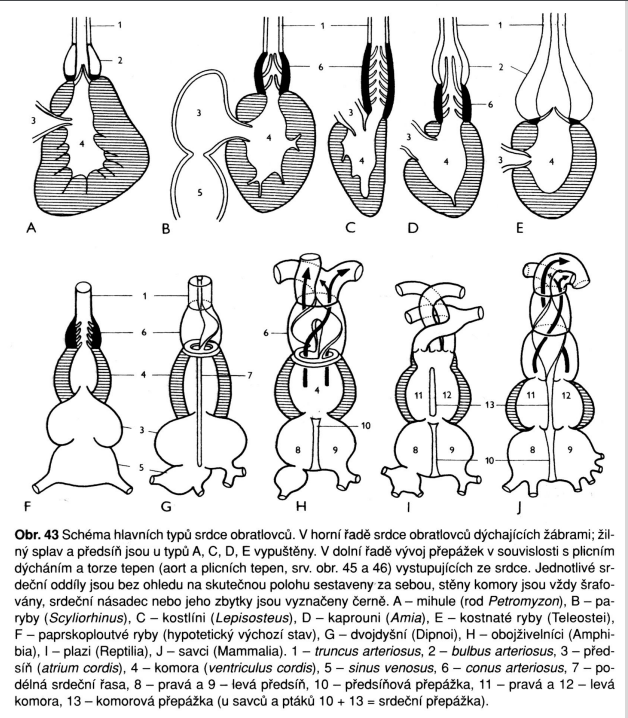 uzavřená
venózní srdce
1 komora + 1 předsíň
jednoduchý krevní oběh
červené krvinky
oválné
s jádrem
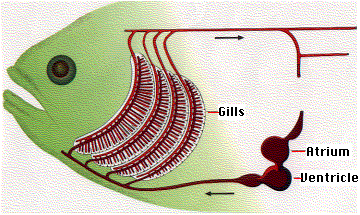 Dýchací soustava
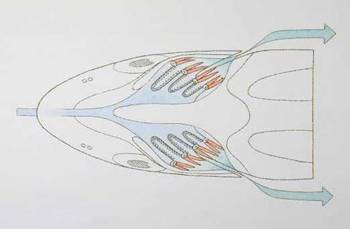 žábry
4 žaberní oblouky
žaberní lupínky
žaberní víčka (skřele)
přídatné dýchání
plynový měchýř vs. plicní vaky (dvojdyšní - bahníci)
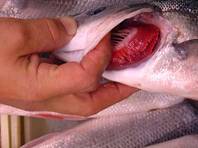 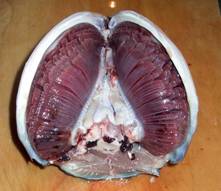 Trávící soustava
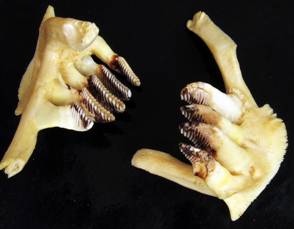 ústní dutina
zuby
mohou chybět
požerákové zuby (5.žab.oblouk)

hltan, jícen, žaludek

střevo, řitní otvor
oddělen od vývodů močopohlavních
kloaka chybí
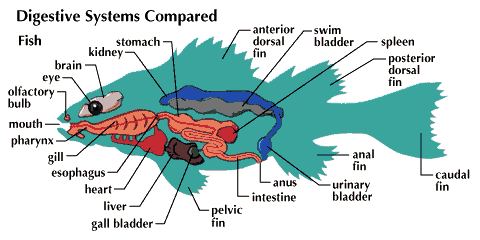 plynový měchýř
vychlípenina jícnu
hydrostatická funkce
některé ryby ho nemají
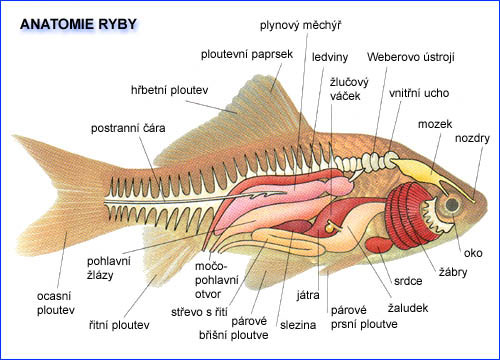 Vylučovací soustava
ledviny
mezi páteří a plynovým měchýřem
osmoregulace
sladkovodní ryby
nepolykají vodu
vysoce funkční ledviny
žaberním epitelem přijímají soli
mořské ryby
polykají vodu
zakrnělé ledviny
žaberním epitelem soli vylučují
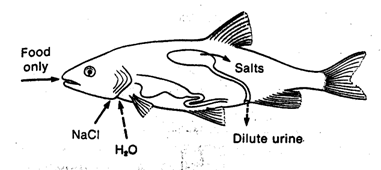 Nervová a smyslová soustava
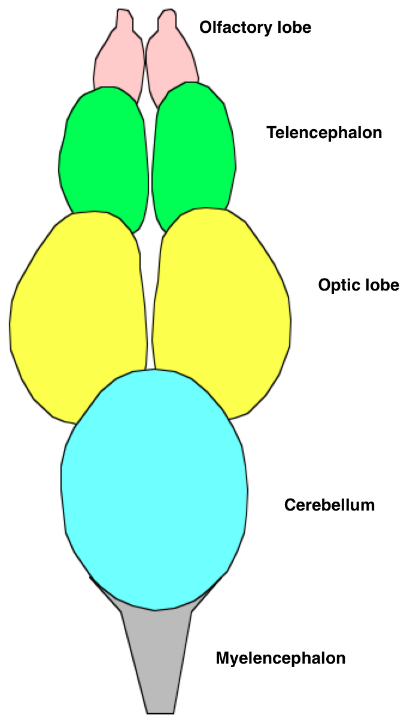 mozek
5 částí, 10 párů mozkových (hlavových) nervů
dominuje střední mozek, mozeček
oko
komorové, kulovitá čočka, akomodace posunem 
sluchové ústrojí
vnitřní ucho, spojeno s ústrojím rovnováhy
Weberovo ústrojí
soustava kůstek
spojeno s plynovým měchýřem 
vnímání změny tlaku ve vodě
chemoreceptory
v ústech
nozdrách
u většiny končí slepě
některé ryby vynikající čich
úhoř, losos, piraňa
hmatová tělíska (zejména hmatové vousy)
postranní čára – mechanoreceptory (neuromasty - vnímání vlnění vody)
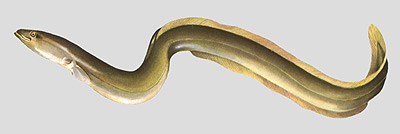 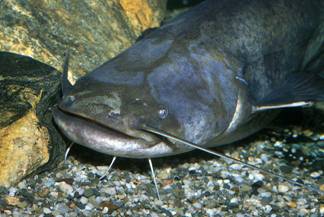 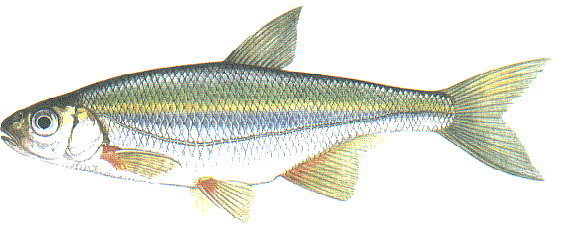 Rozmnožování
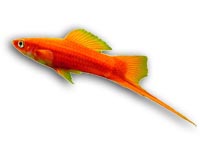 gonochoristi, mimotělní oplození
jikry, mlíčí
vnitřní oplození vzácné
„živorodky“
kopulační orgán u samců z řitní ploutve
počet jiker
ryby nestarající se o jikry a plůdek
velký počet 
úhoř 10 000 000, kapr 1 000 000
ryby starající se o potomstvo
nízký počet
lososovité
zahrabávání jiker do písku
koljuška
hnízda
samec hlídá jikry
hořavka
škeble
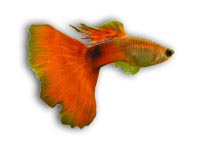 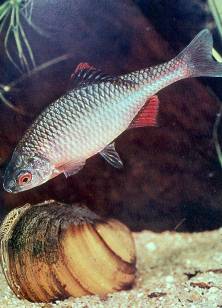 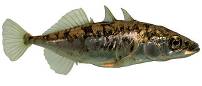 Ekologie ryb
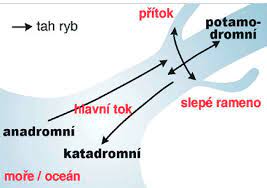 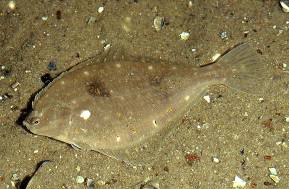 ryby pelagické 
sleď, kapr, okoun atd.
ryby bentické
sumec, platýs, vranka atd.
migrující ryby
anadromně tažné
třou se ve sladkých vodách
losos 
jeseteři
katadromně tažné
třou se v mořích
úhoř
říční pásma
pstruhové
lipanové
parmové
cejnové
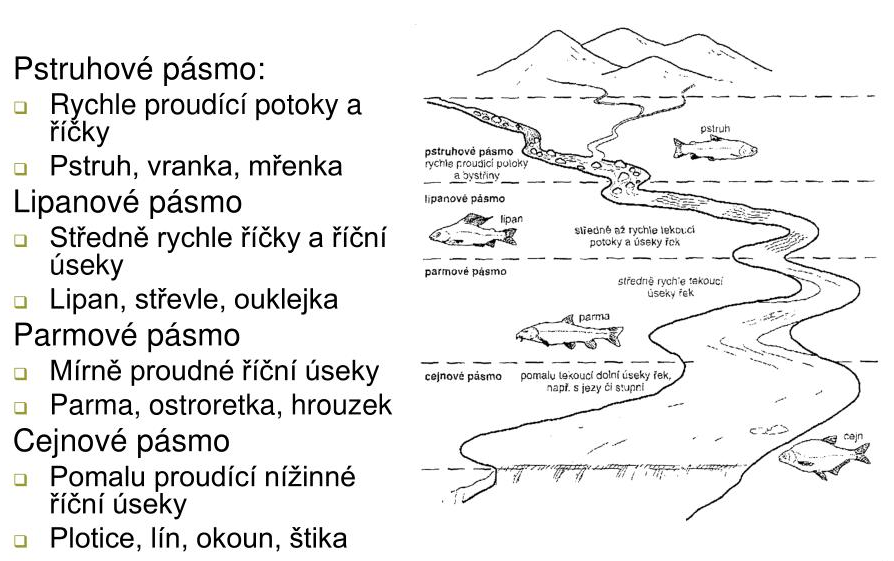 Rybolov
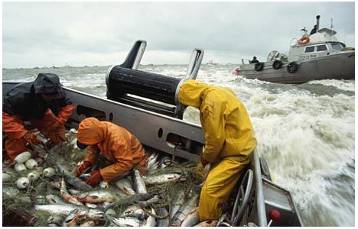 hlavně v mořích
umělé chovy
až 1/3 produkce

ČR tradiční rybníkářství
dříve kaprokachní systém
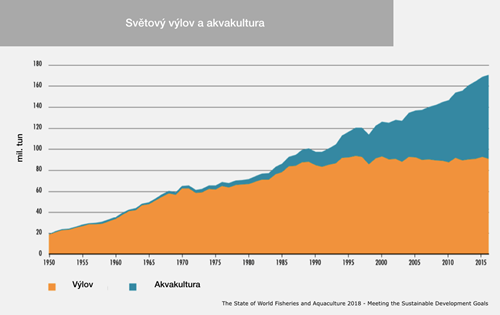 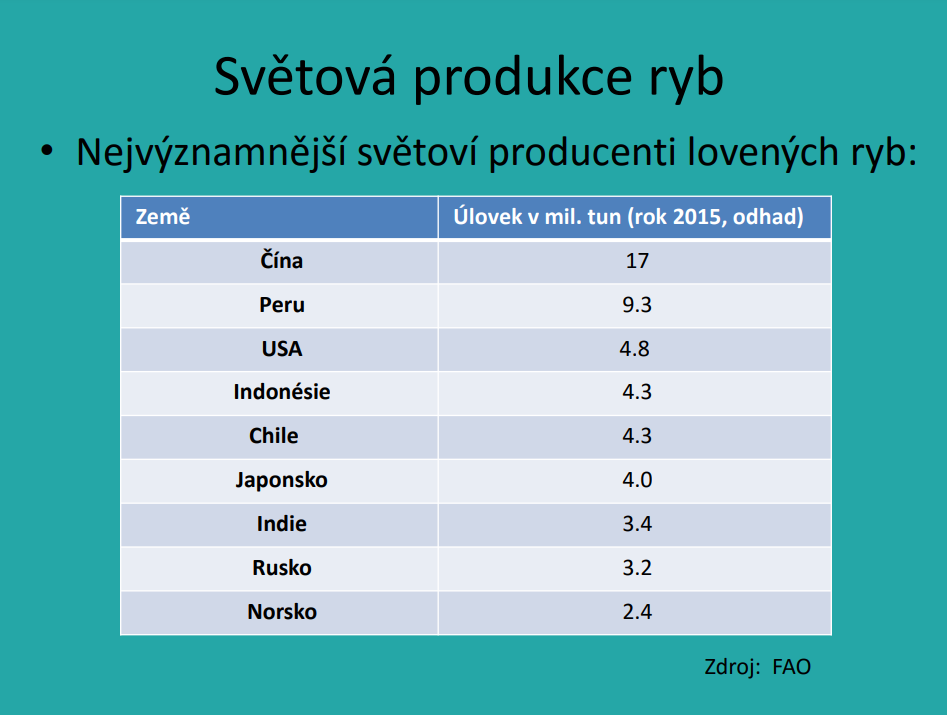 techniky rybolovu:
vlečné sítě
dlouhé lovné šnůry
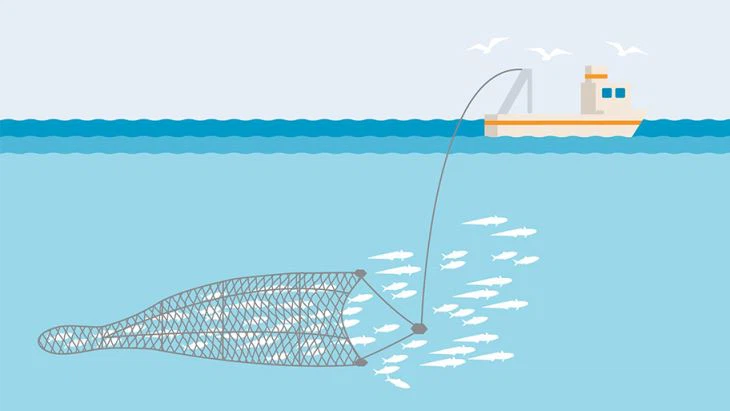 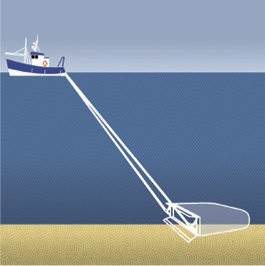 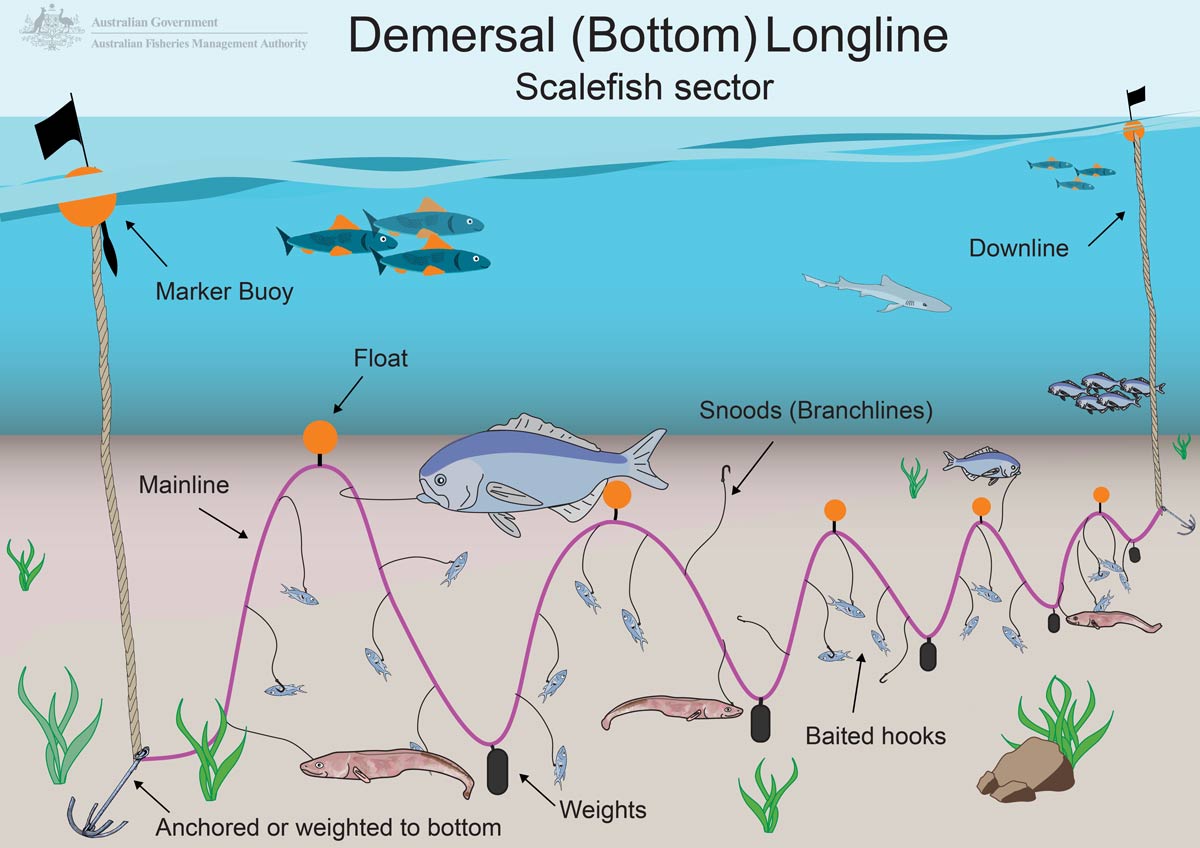 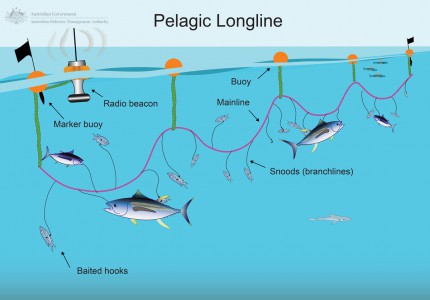 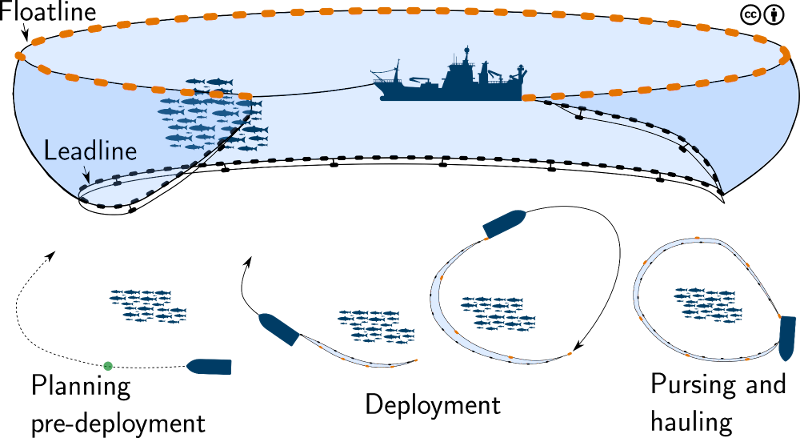 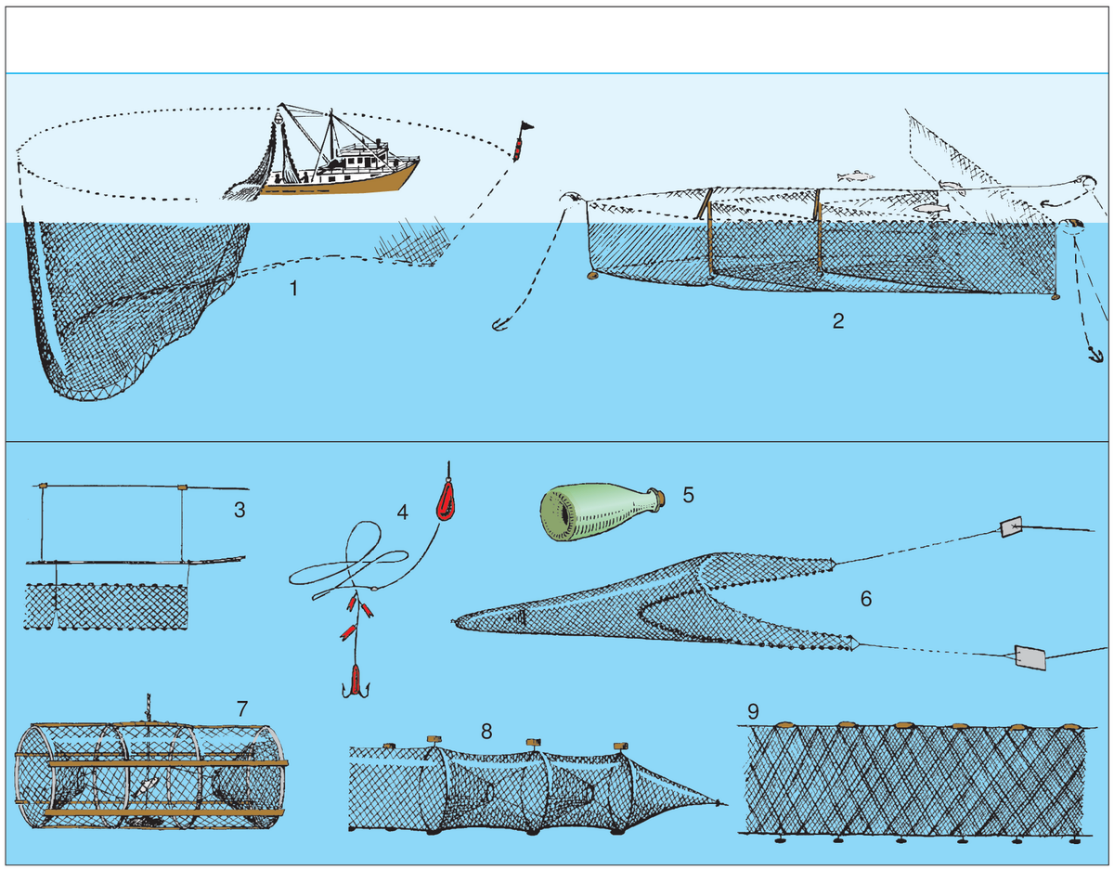 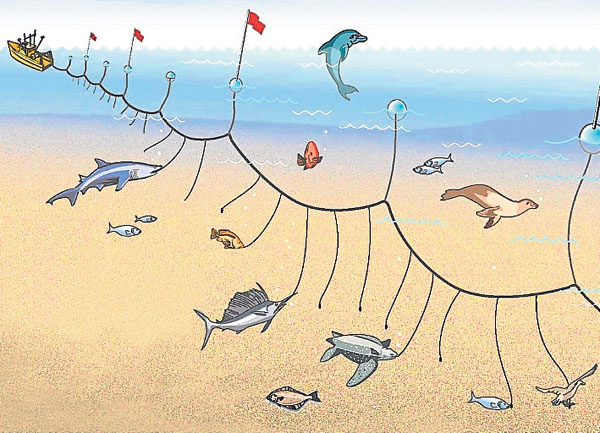 Chondrostei (chrupavčití)
řád jeseteři (Acipenseriformes)

chrupavčitá kostra
rostrum, spodní ústa
heterocerkní ocasní ploutev
bentičtí, masožraví
před ústy 4 hmatové vousky
na těle 5 řad kostěných štítků
ganoidní šupiny
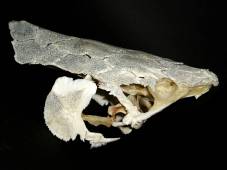 jeseter malý (Acipenser ruthenus)
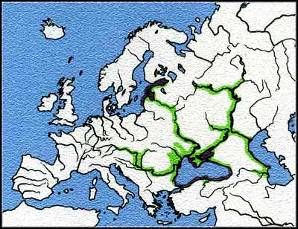 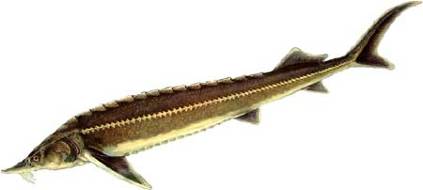 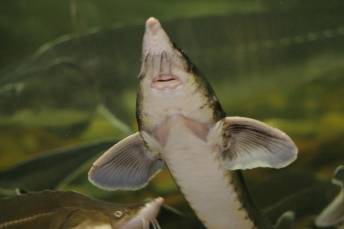 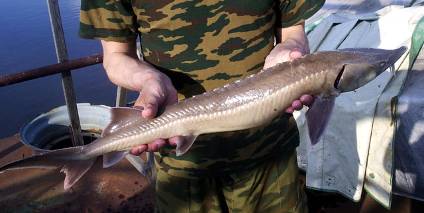 jeseter velký (Acipenser sturio)
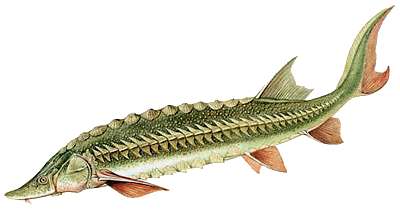 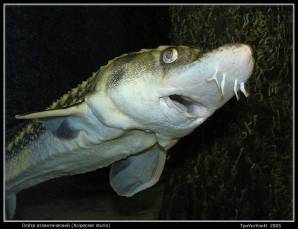 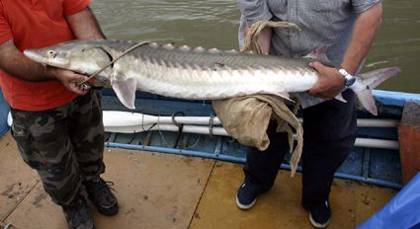 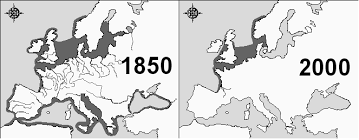 Teleostei (kostnatí)
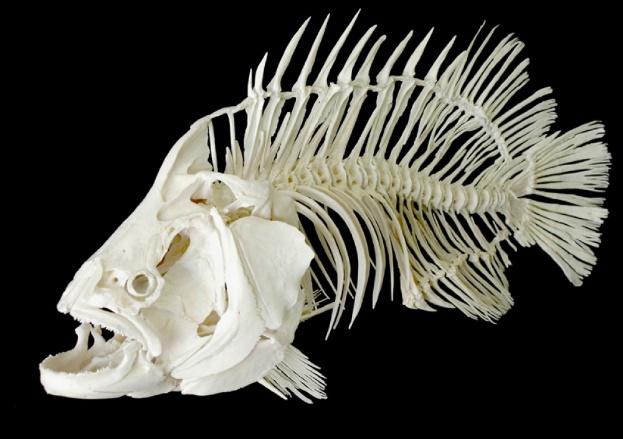 kostěná kostra
ocasní ploutev častěji homocerkní
většina druhů
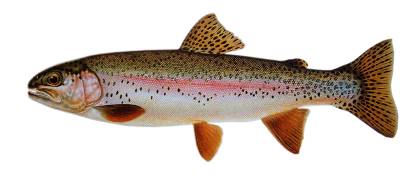 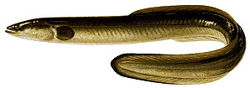 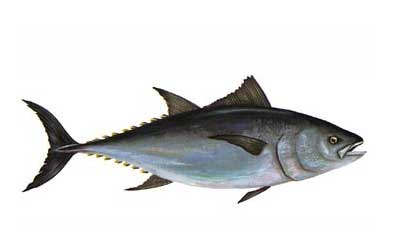 úhoř říční (Anguilla anguilla)ČS - EW
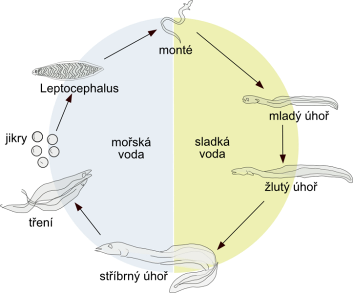 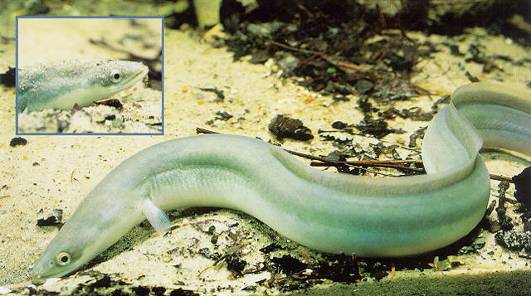 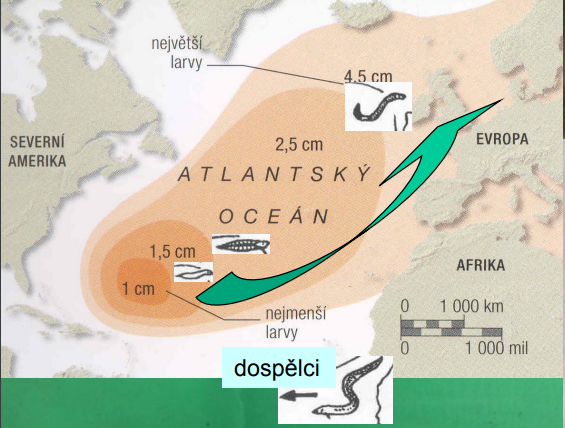 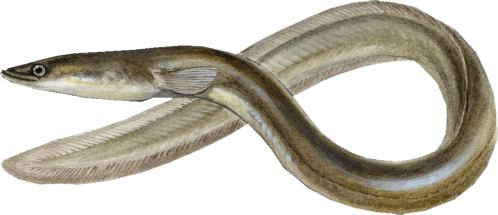 losos obecný (Salmo salar)ČS - CR
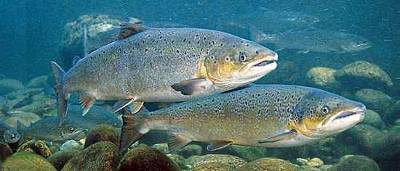 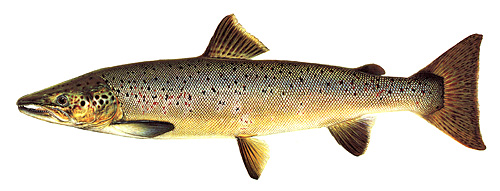 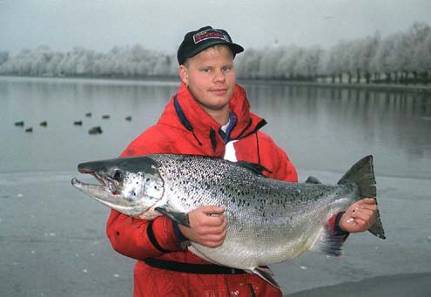 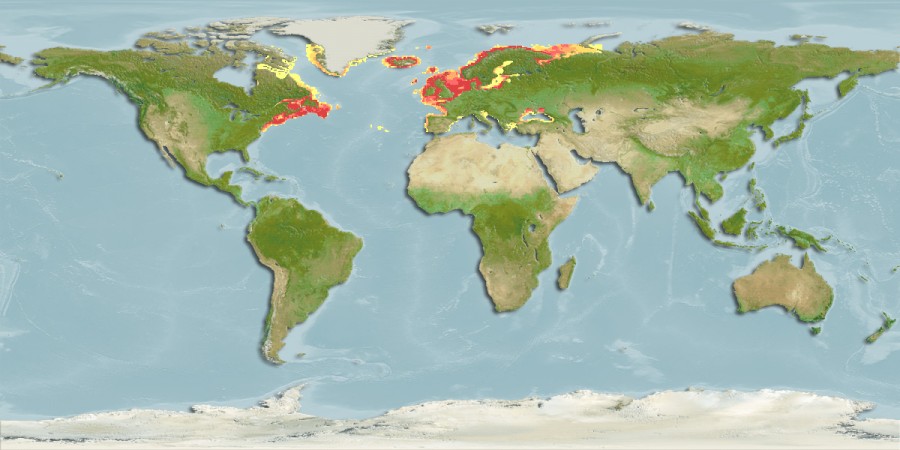 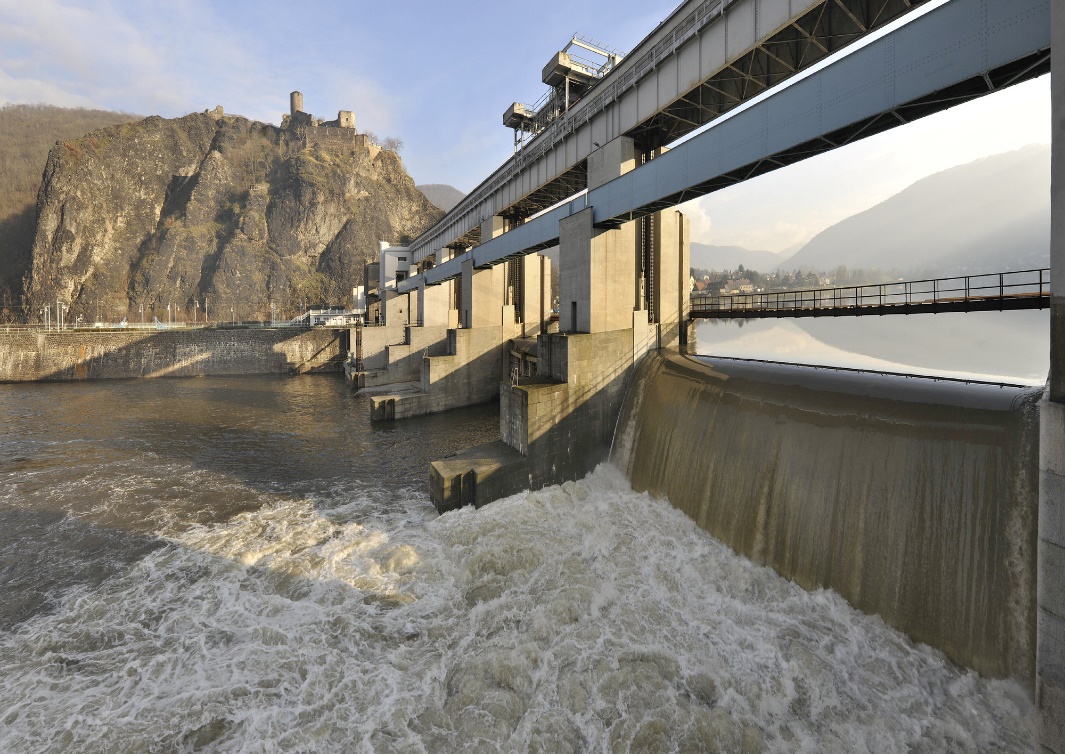 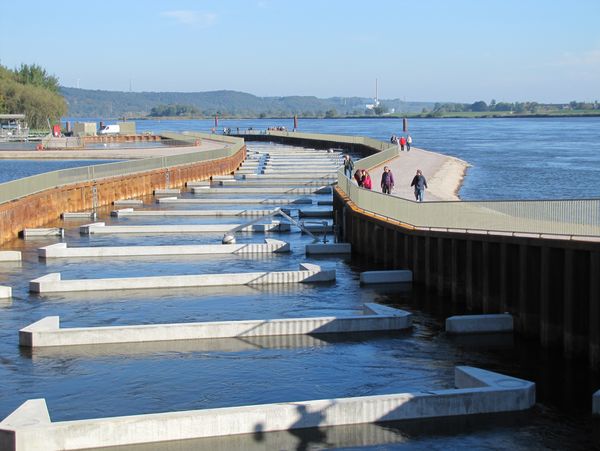 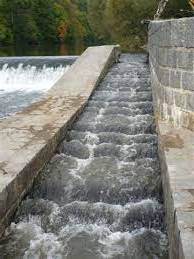 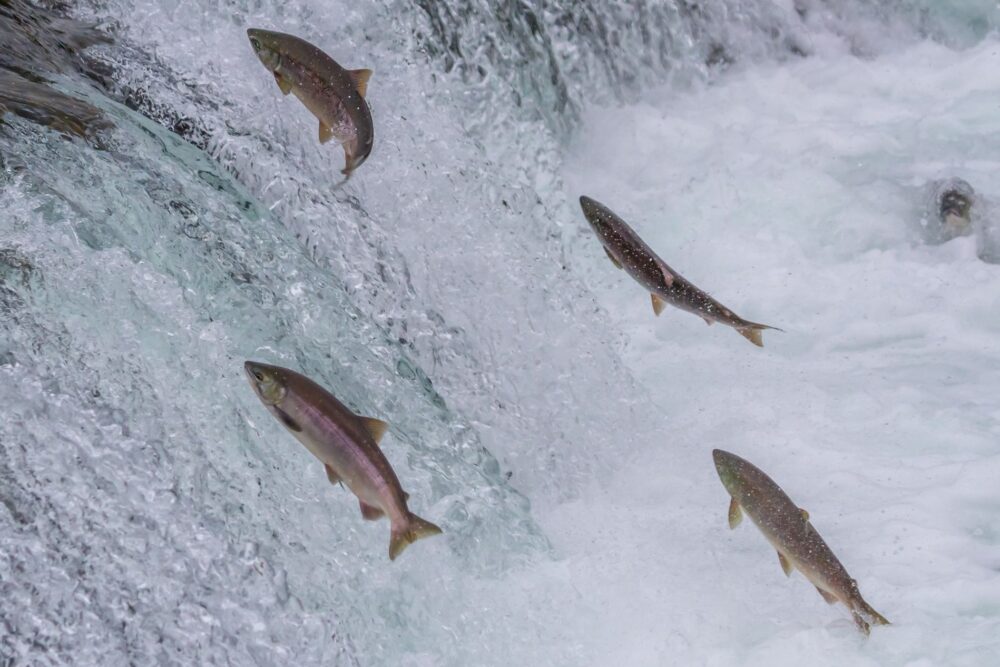 pstruh obecný (Salmo trutta)
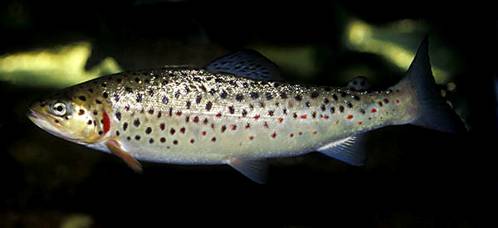 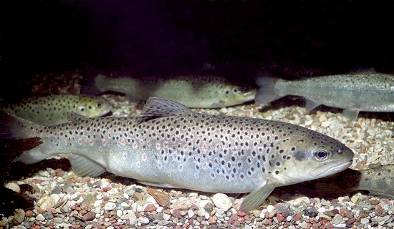 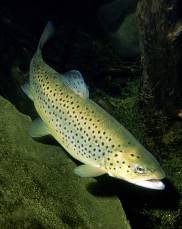 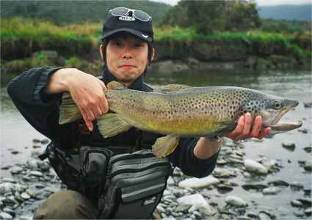 pstruh duhový (Salmo gairdneri)
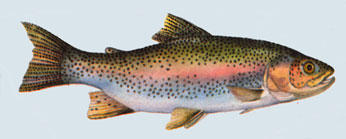 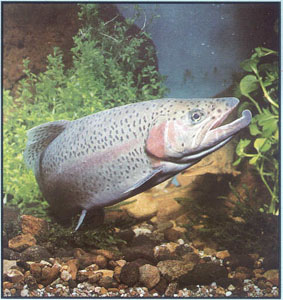 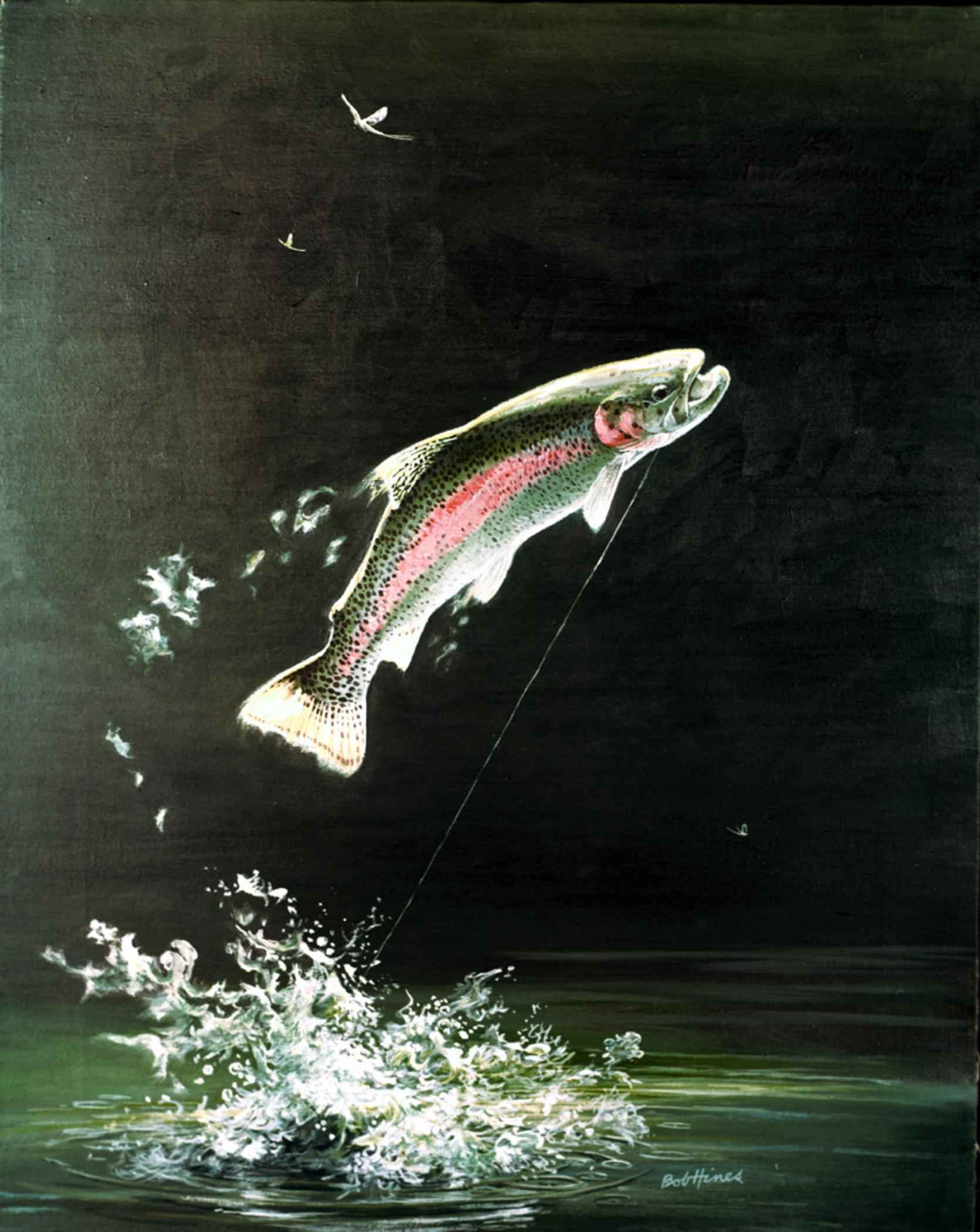 siven americký (Salvelinus fontinalis)
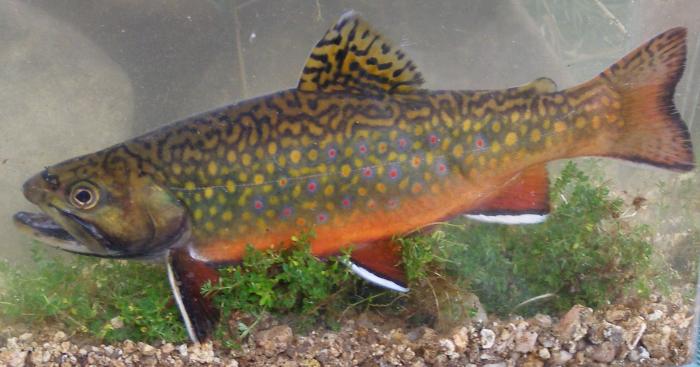 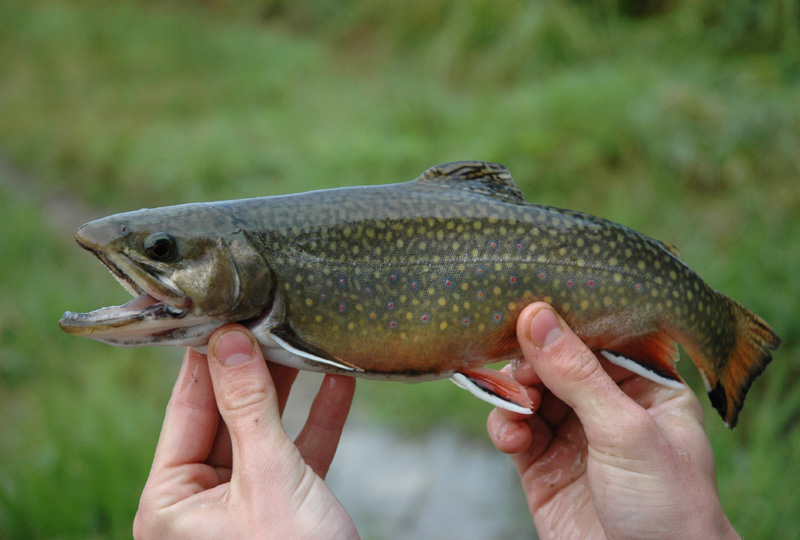 lipan podhorní (Thymallus thymallus)ČS - VU
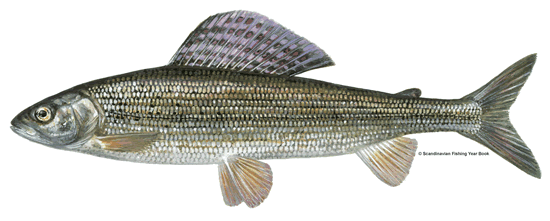 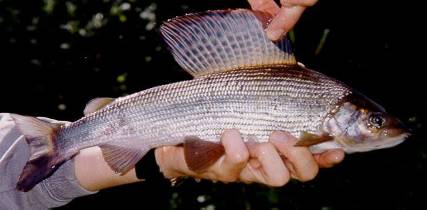 štika obecná (Esox lucius)
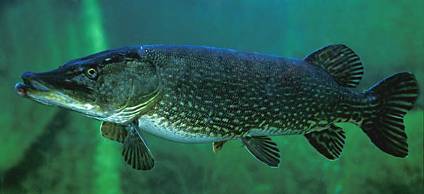 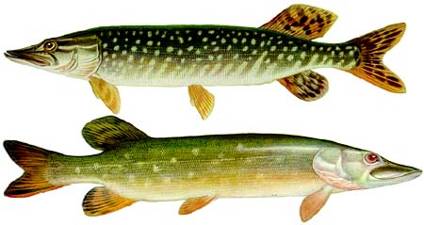 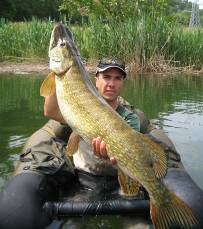 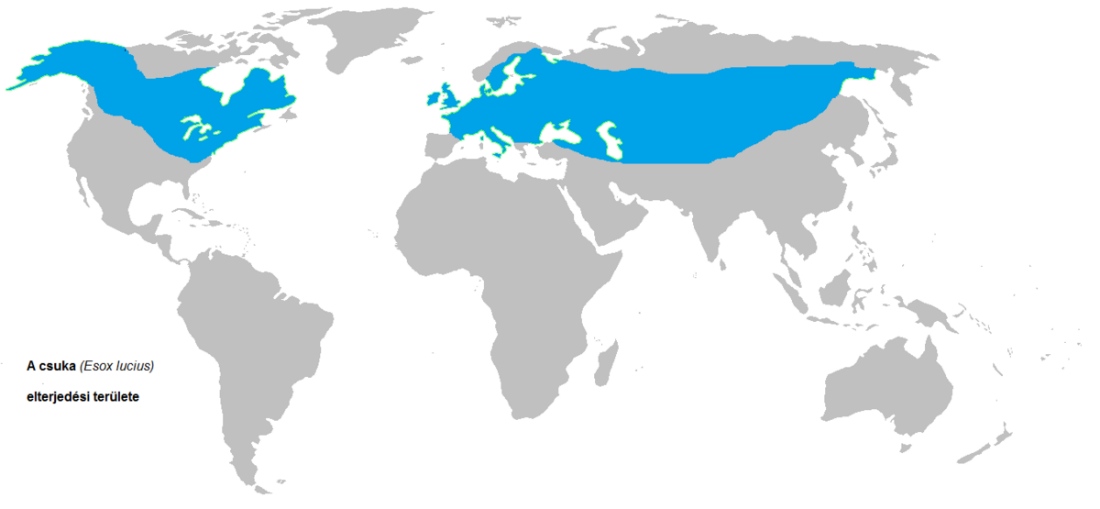 řád máloostní (Cypriniformes)
ploutevní paprsky tvrdé i měkké
šupiny cykloidní
většinou sladkovodní
Weberovo ústrojí
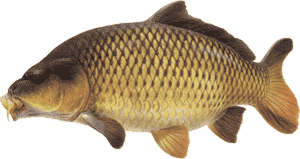 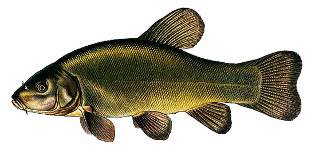 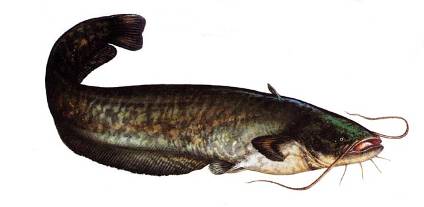 kapr obecný (Cyprinus carpio)
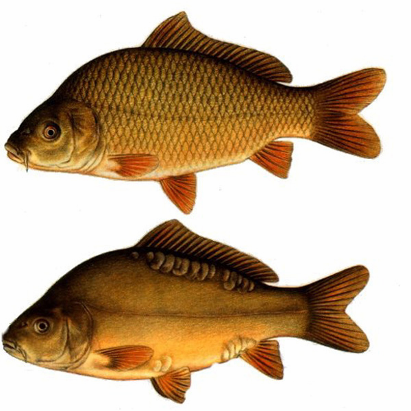 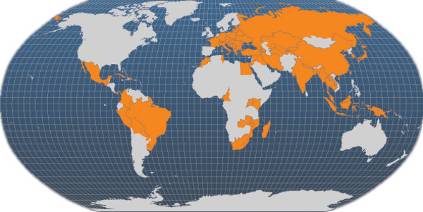 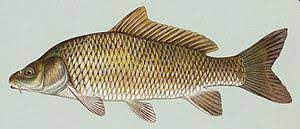 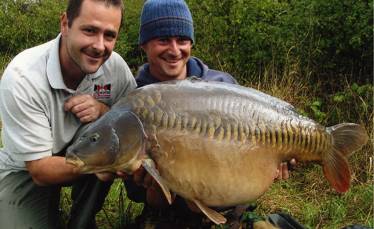 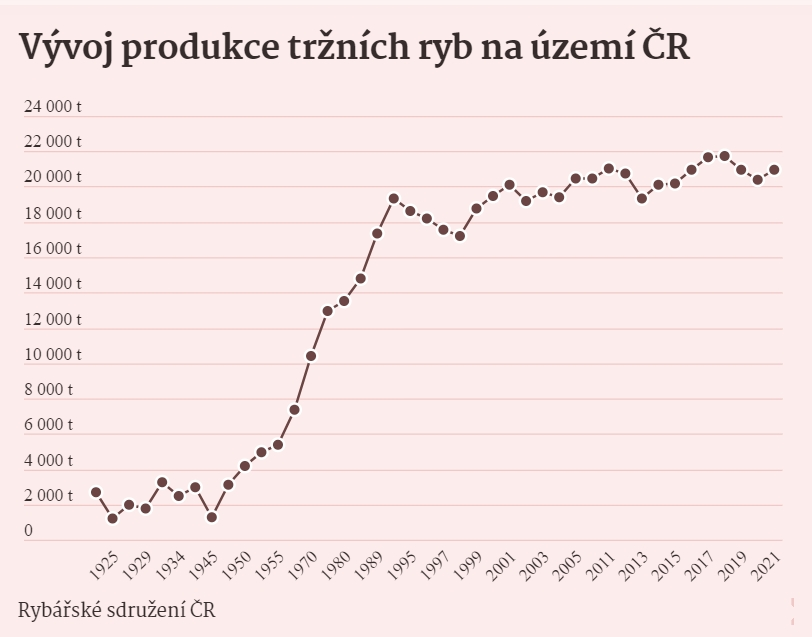 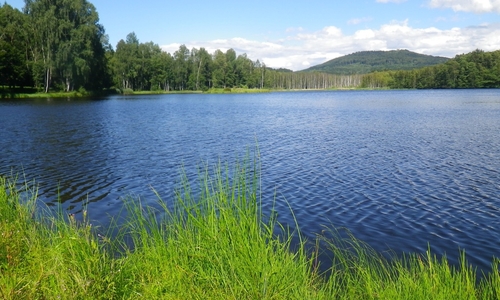 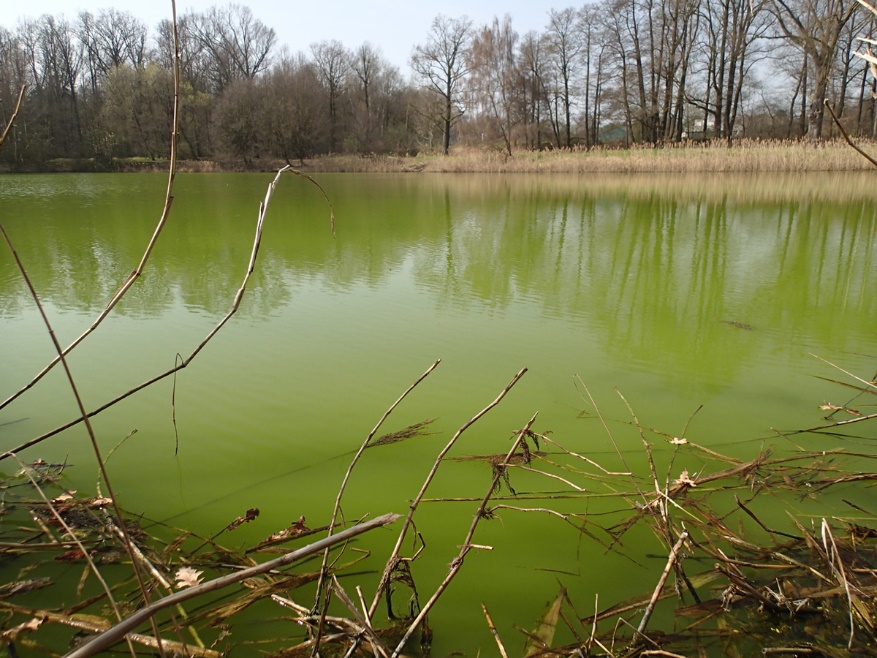 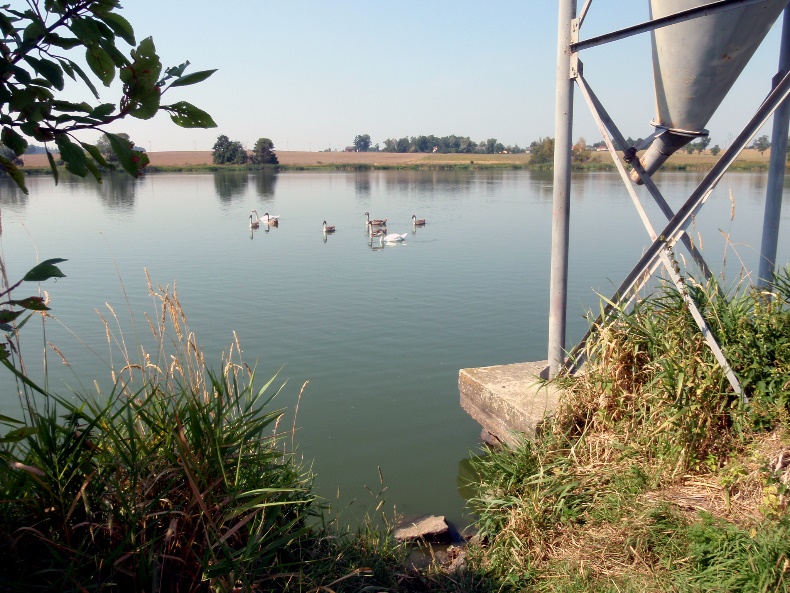 karas obecný (Carassius carassius)ČS - CR
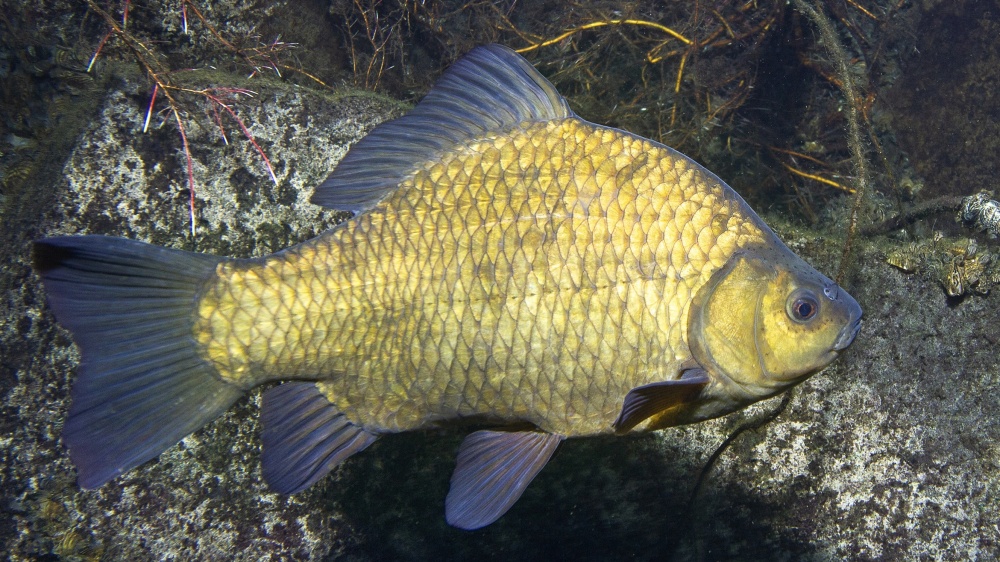 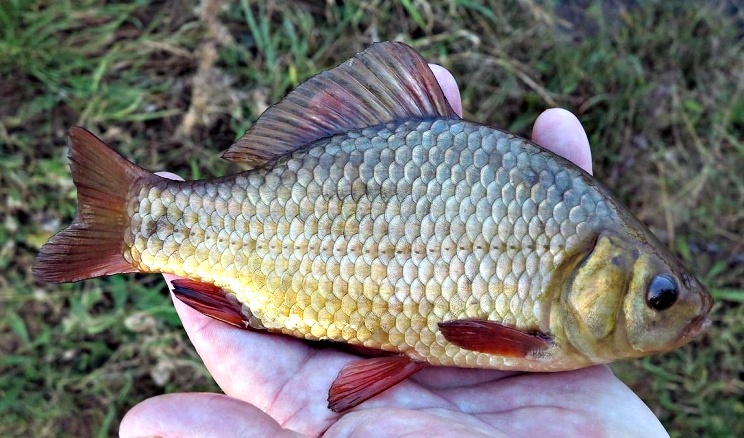 karas stříbřitý (Carassius gibelio)
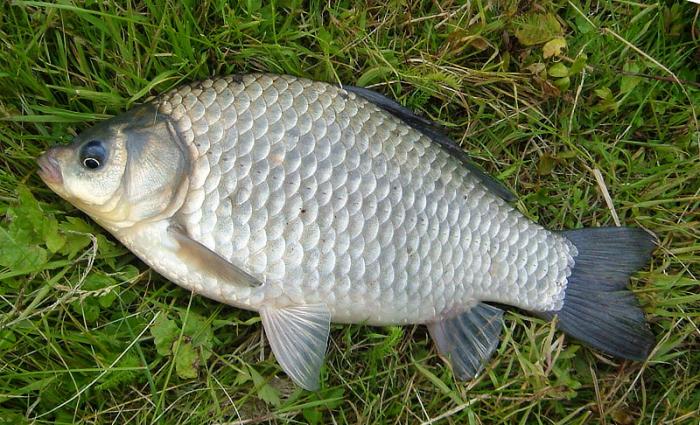 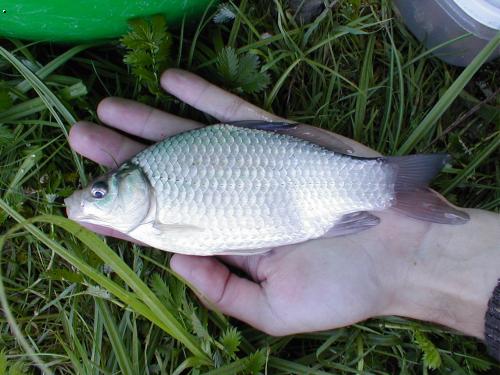 cejn velký (Abramis brama)
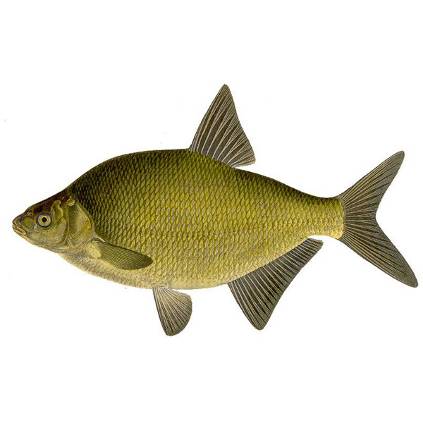 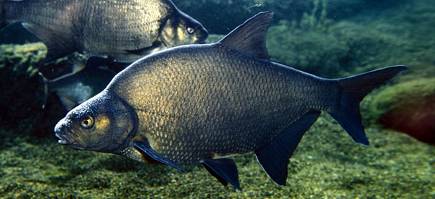 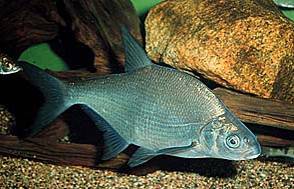 parma obecná (Barbus barbus)ČS - NT
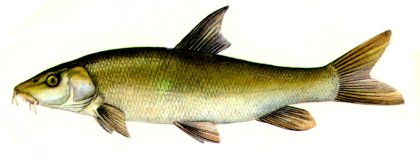 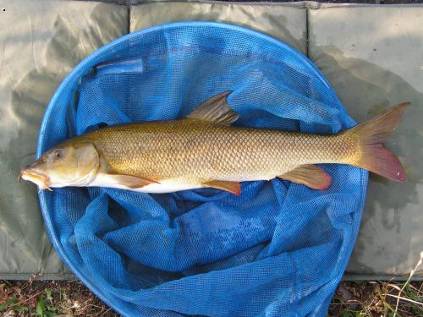 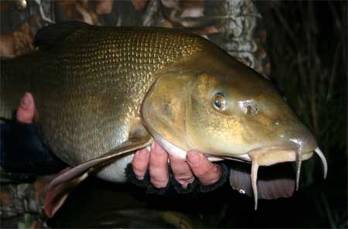 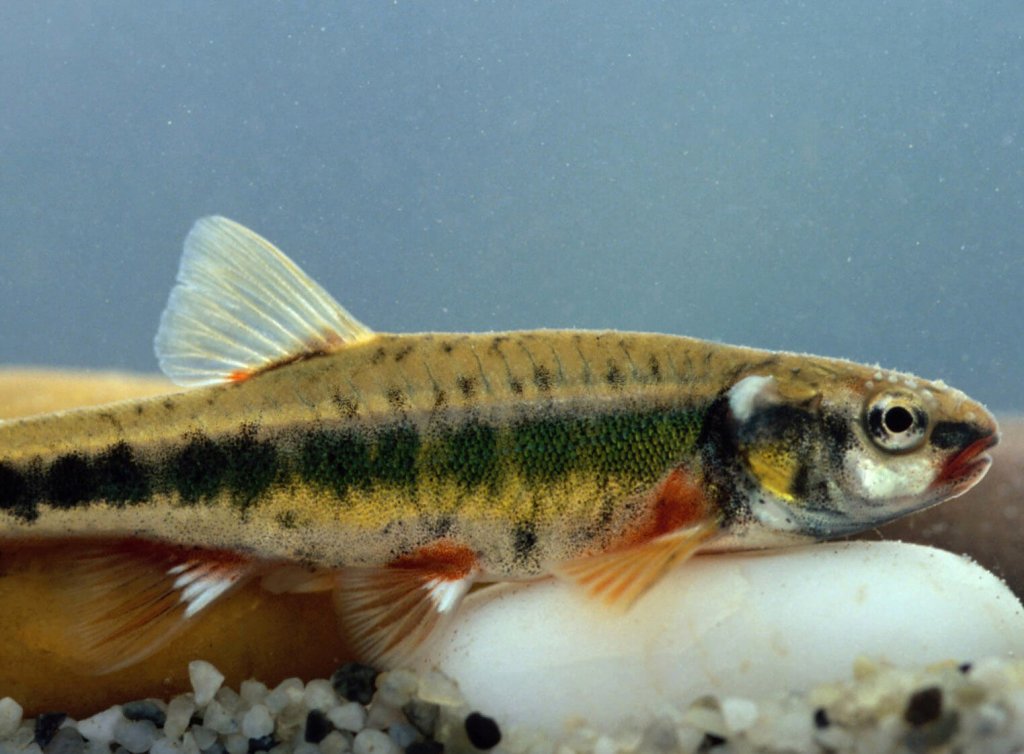 střevle potoční (Phoxinus phoxinus)
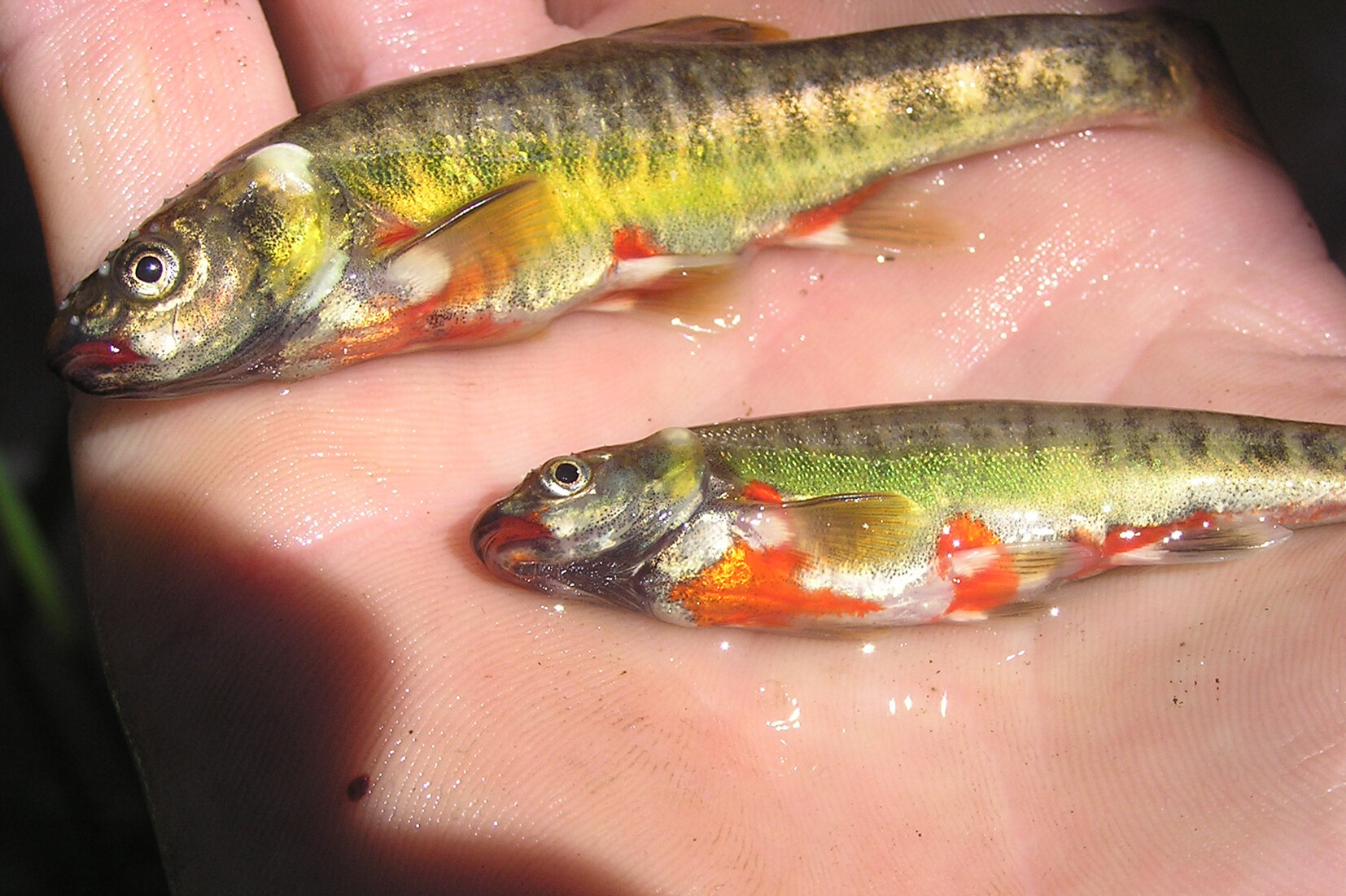 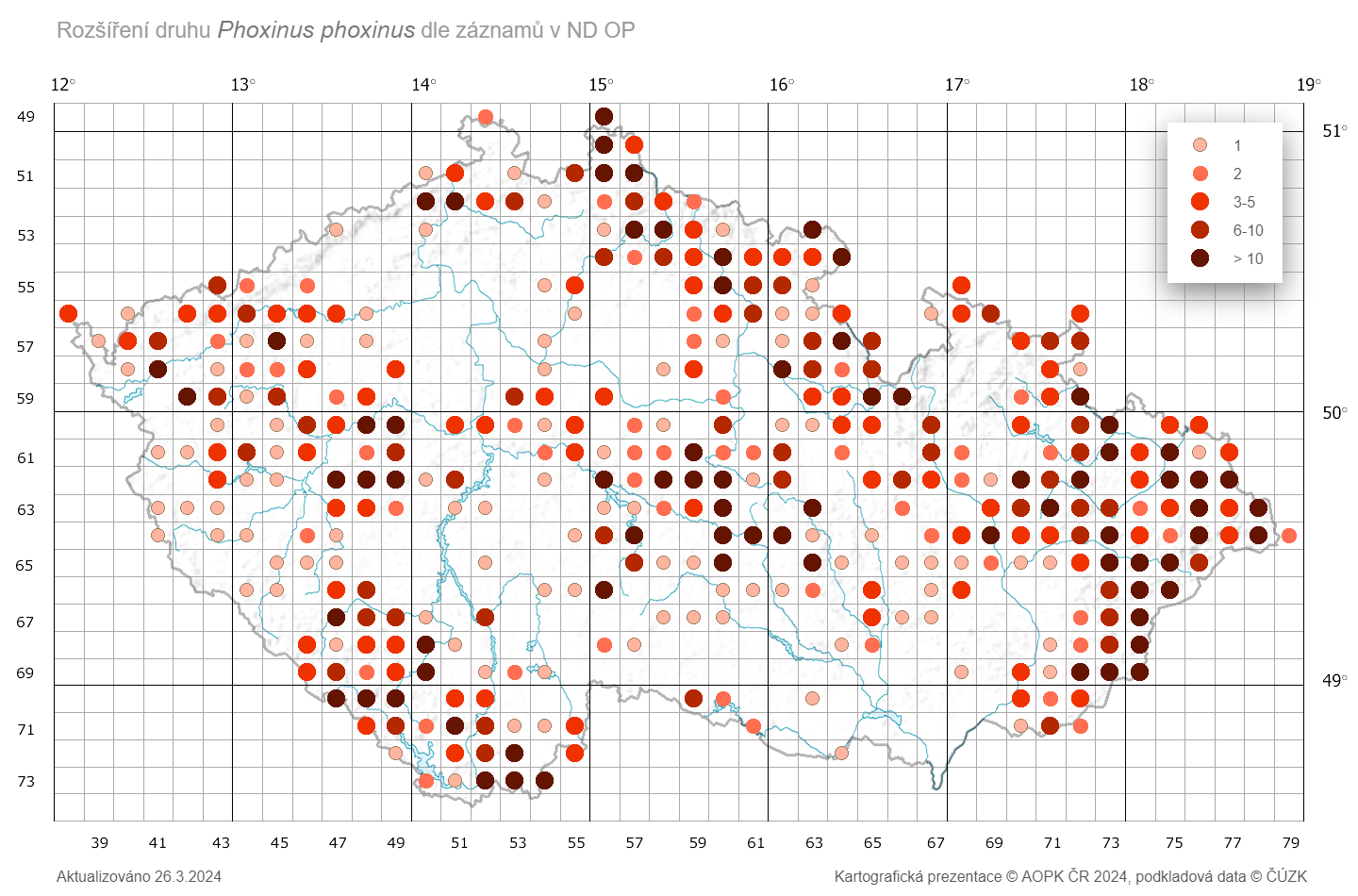 hořavka hořká (Rhodeus amarus)ČS - NT
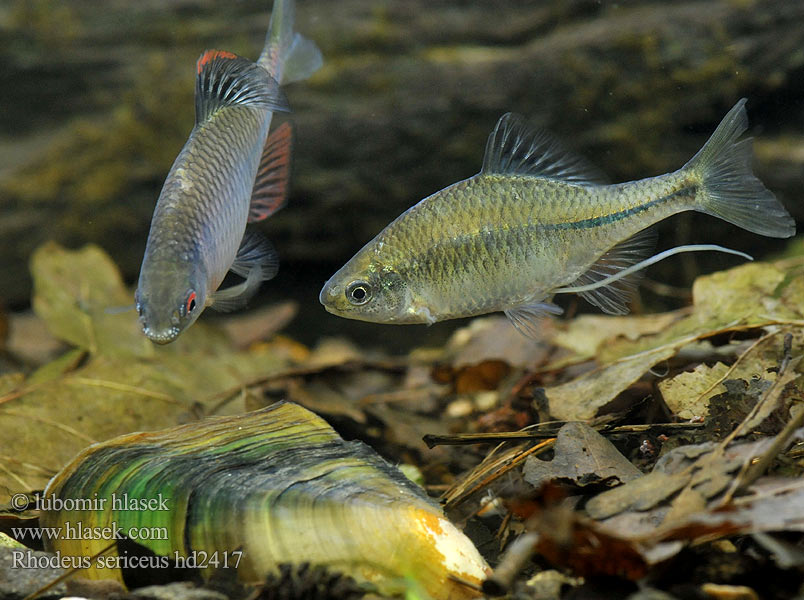 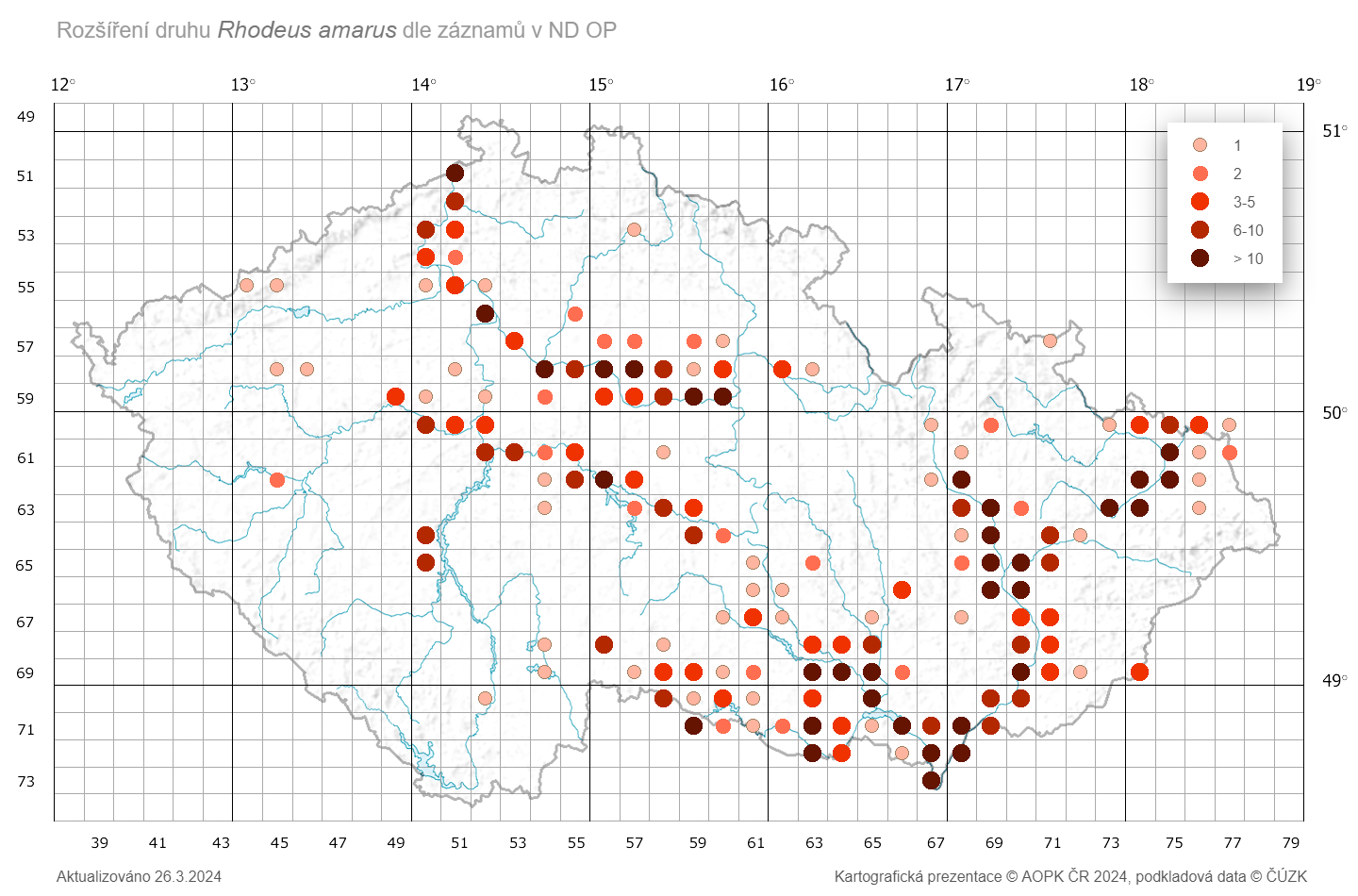 sumci (Siluriformes)sumec velký (Silurus glanis)
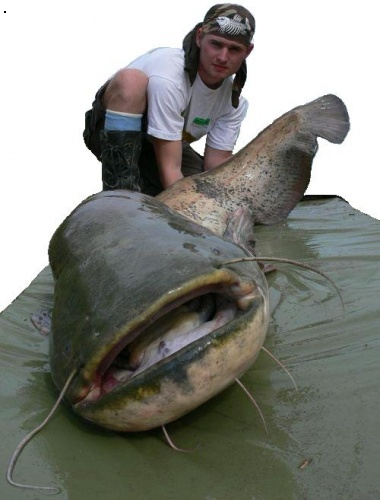 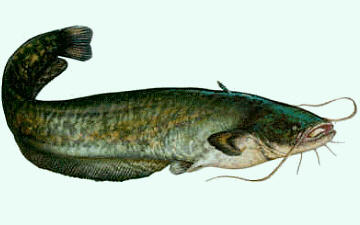 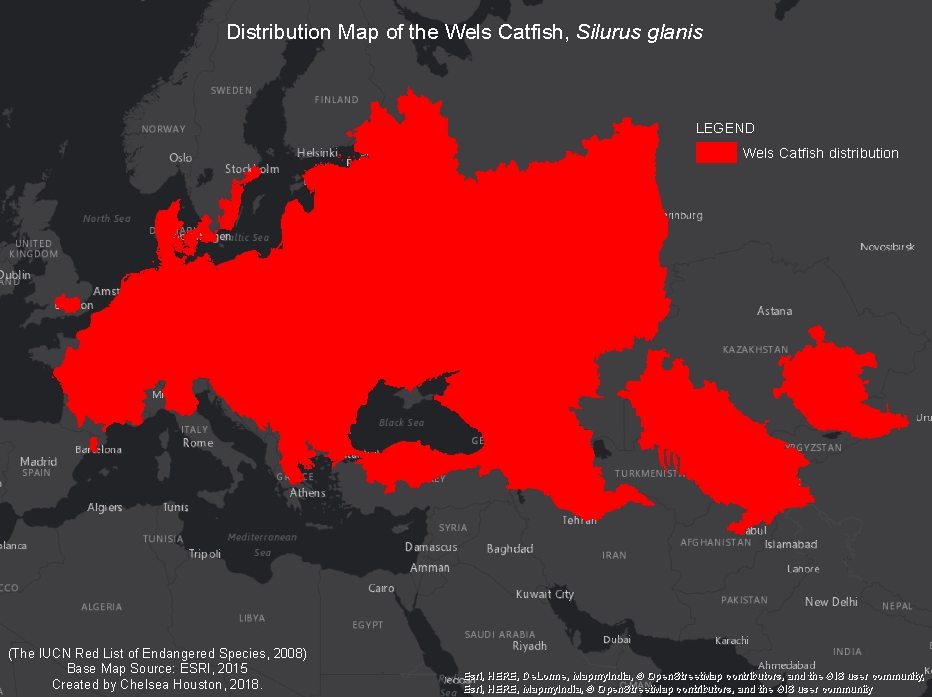 sumeček americký (Ameiurus nebulosus)
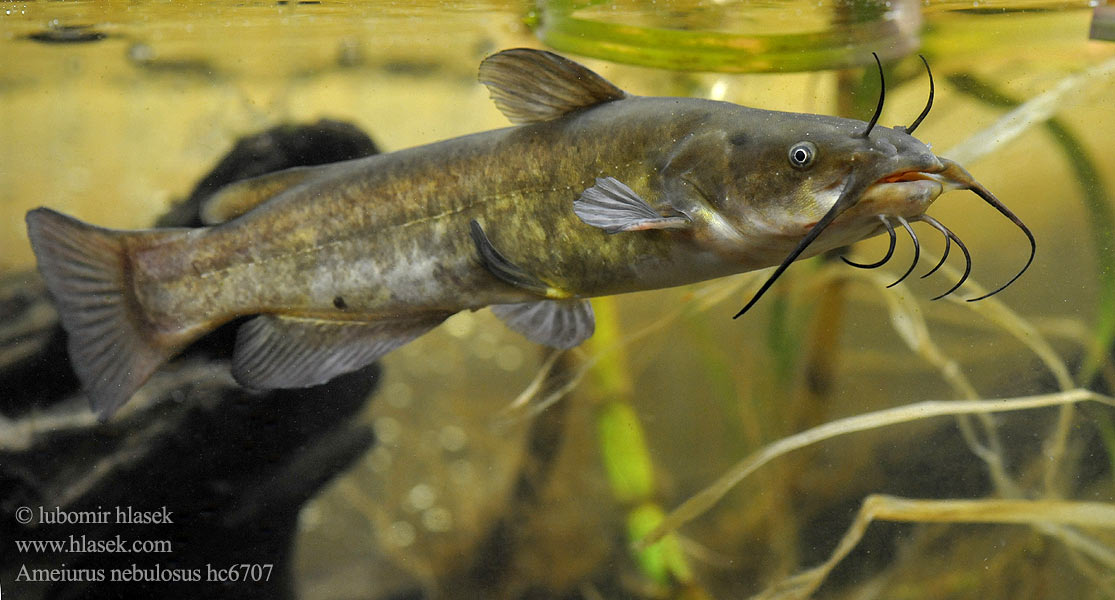 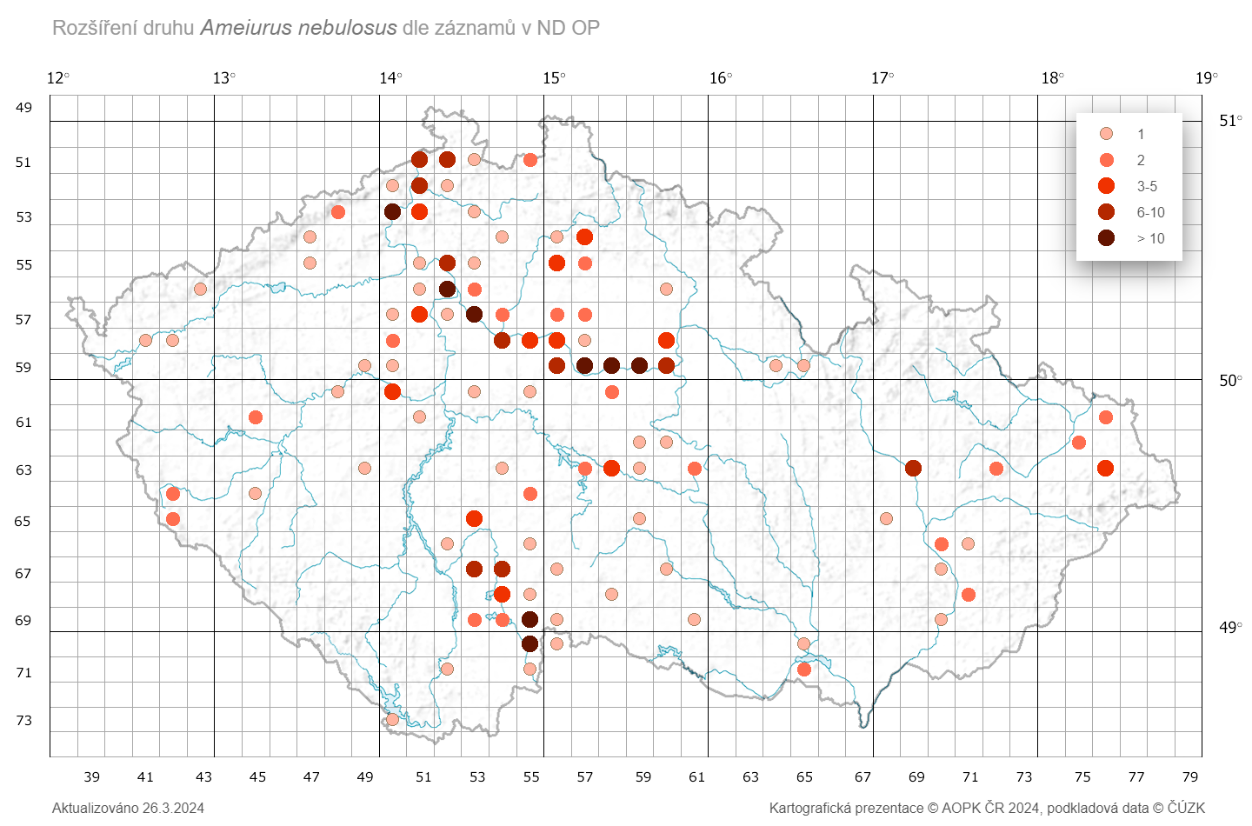 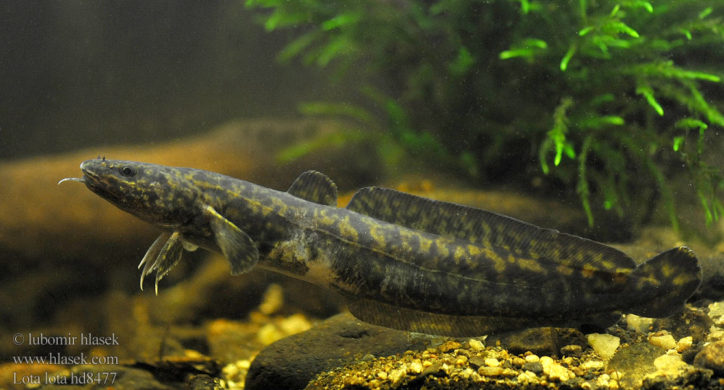 Gadiformes (hrdloploutví)mník jednovousý (Lota lota)ČS - NT
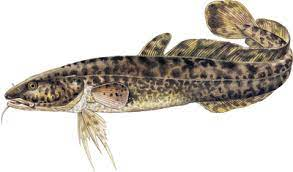 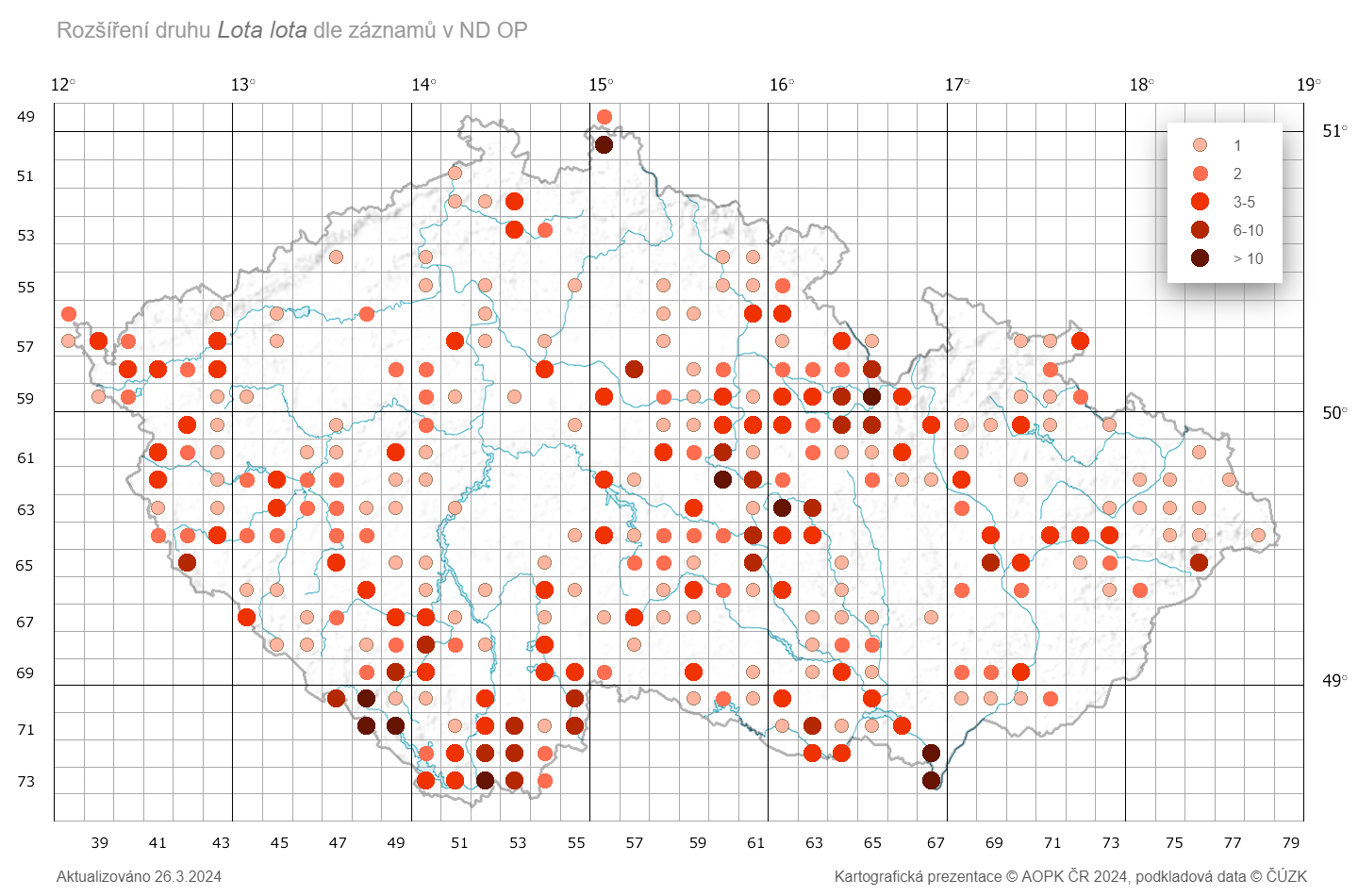 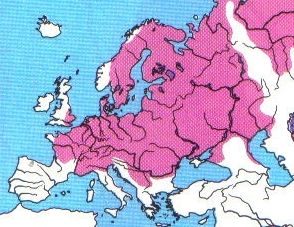 Perciformes (ostnoploutví)
nejpočetnější řád recentních ryb
šupiny obvykle ktenoidní
v některých ploutvích kostěné trny
často chybí plynový měchýř
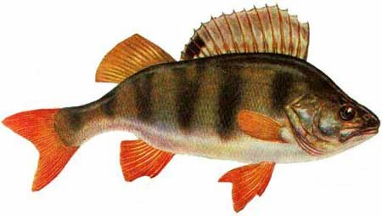 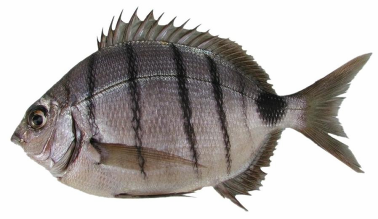 okoun říční (Perca fluviatilis)
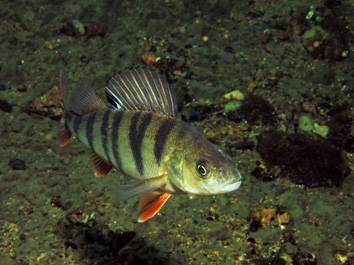 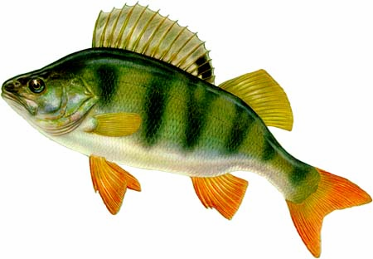 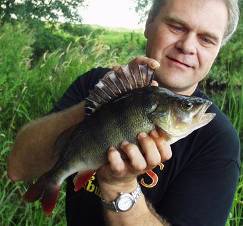 candát obecný (Stizostedion lucioperca)
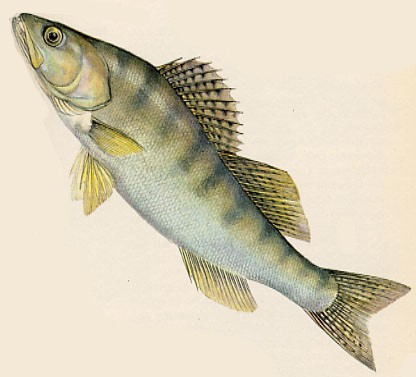 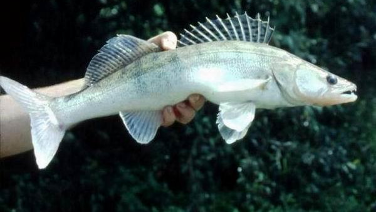 slunečnice pestrá (Lepomis gibbosus)
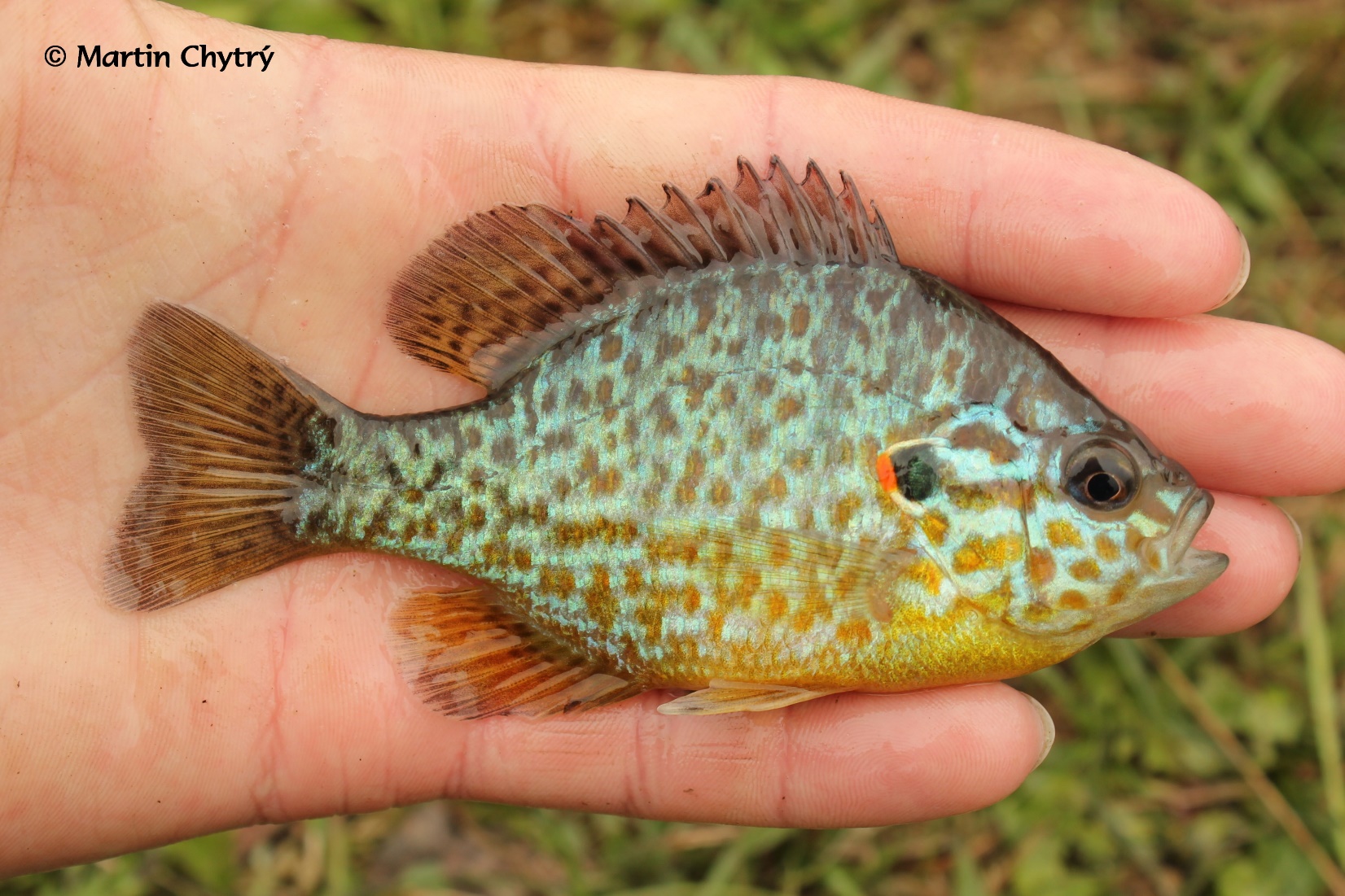 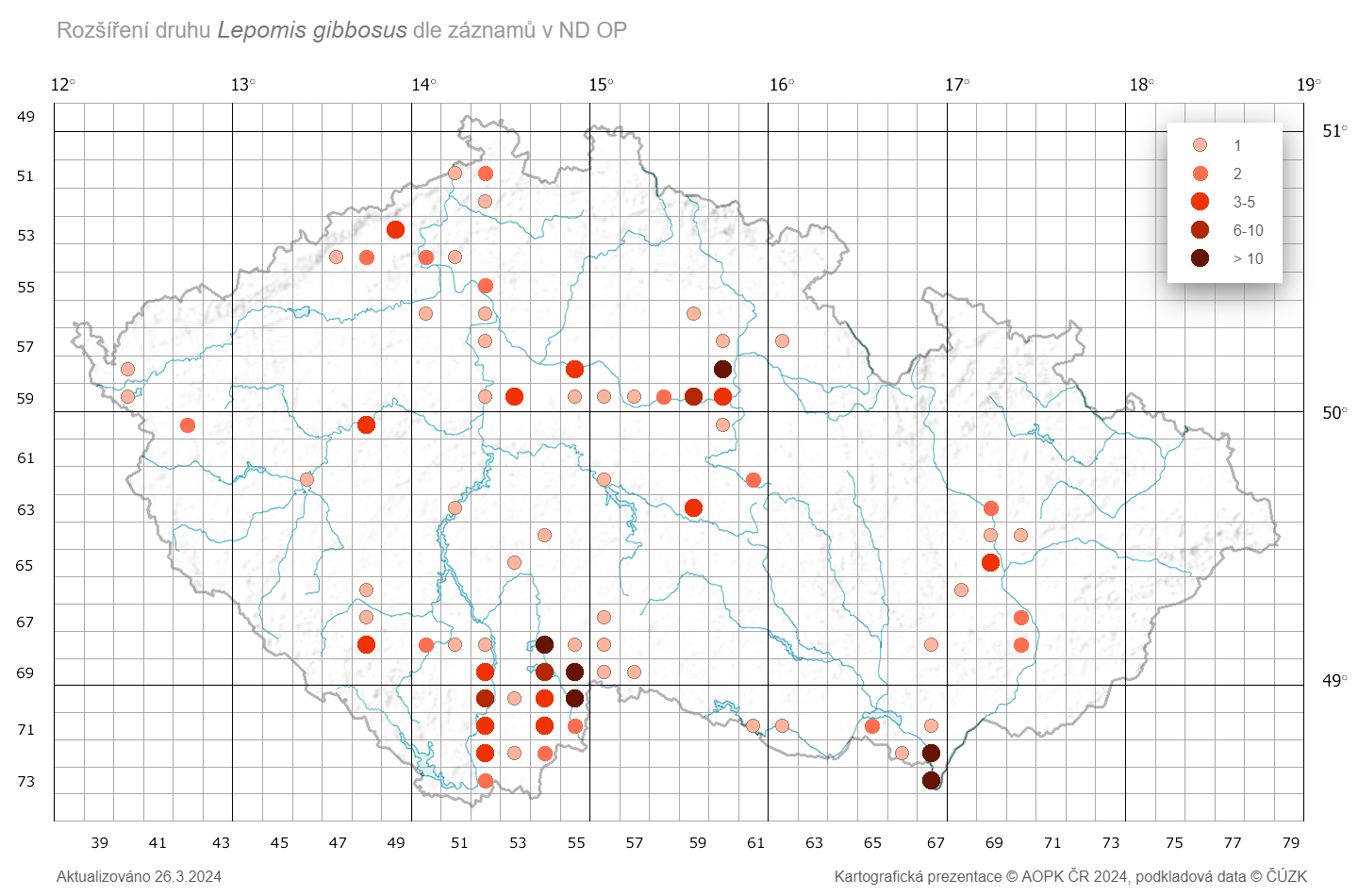 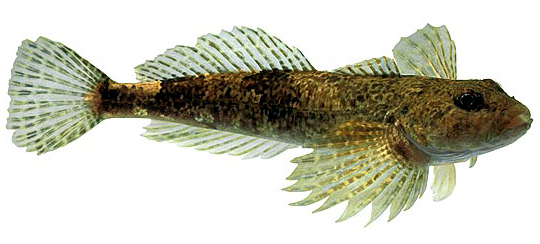 vranka obecná (Cottus gobio)ČS - NT
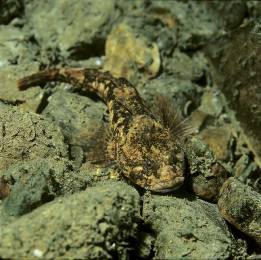 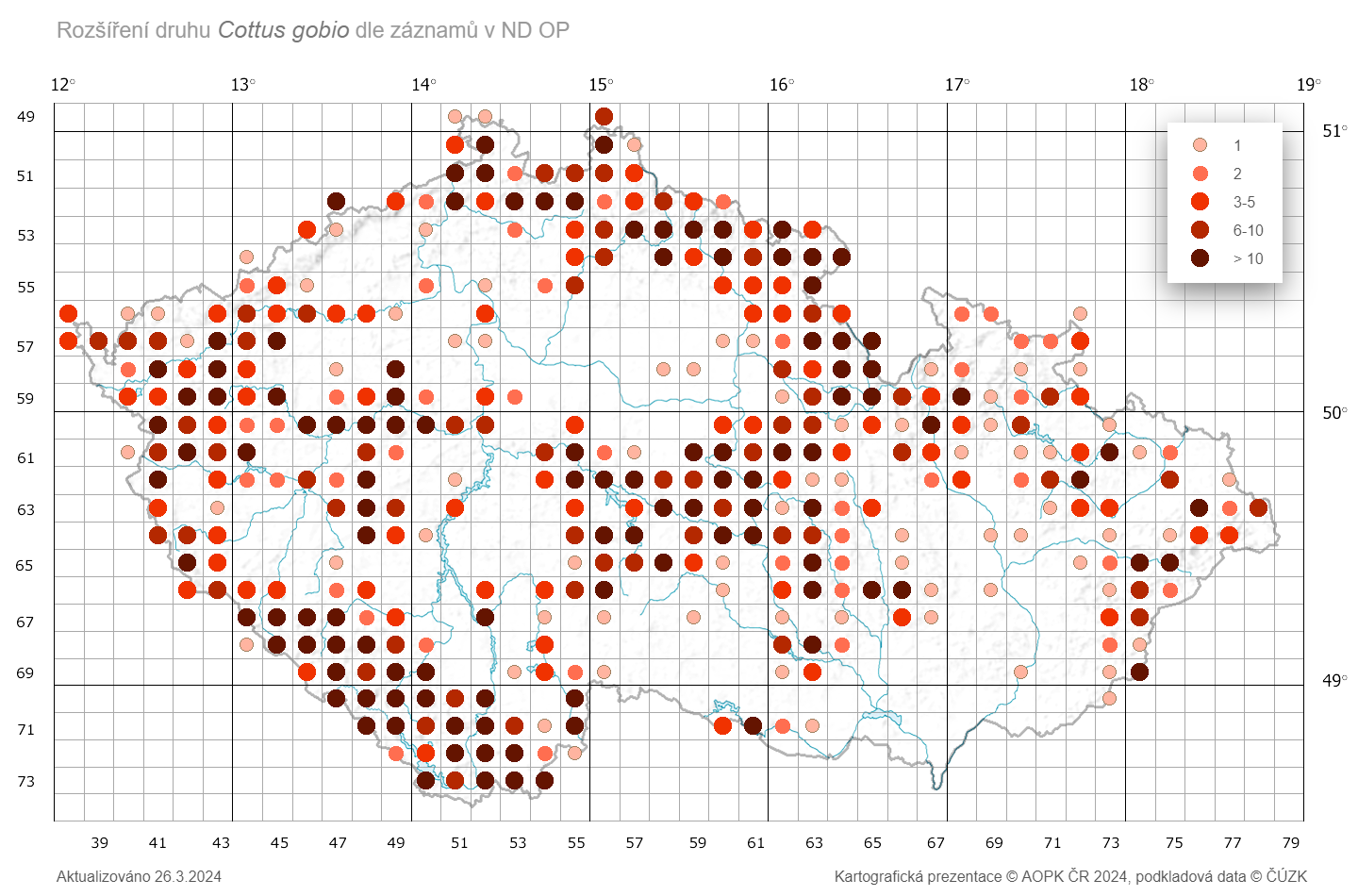